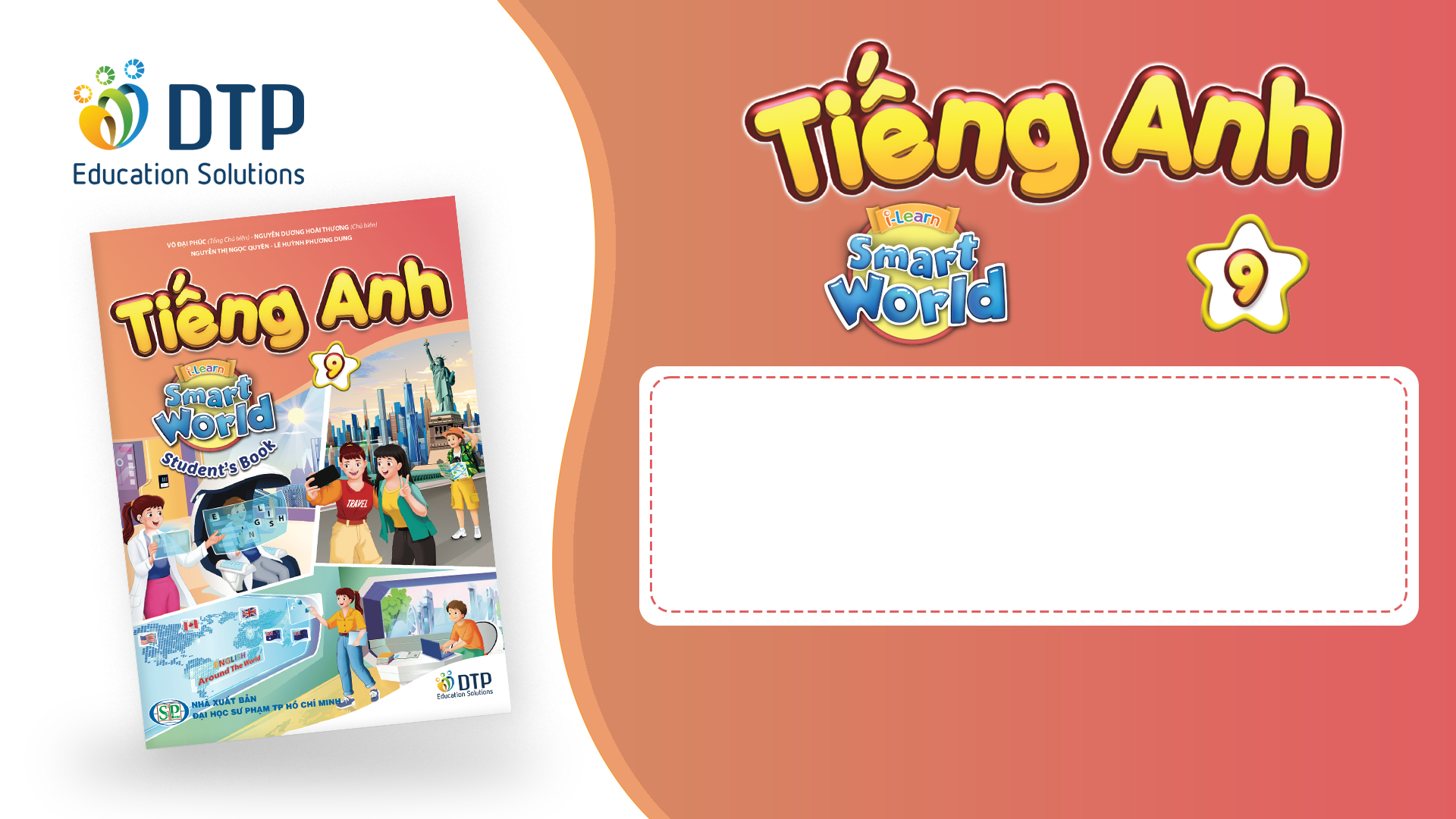 Unit 2: Life in the past
Lesson 2.1: Vocab & Listening 
Pages 18 & 19
Lesson Outline
Warm-up
Vocabulary
Listening
Consolidation
Wrap-up
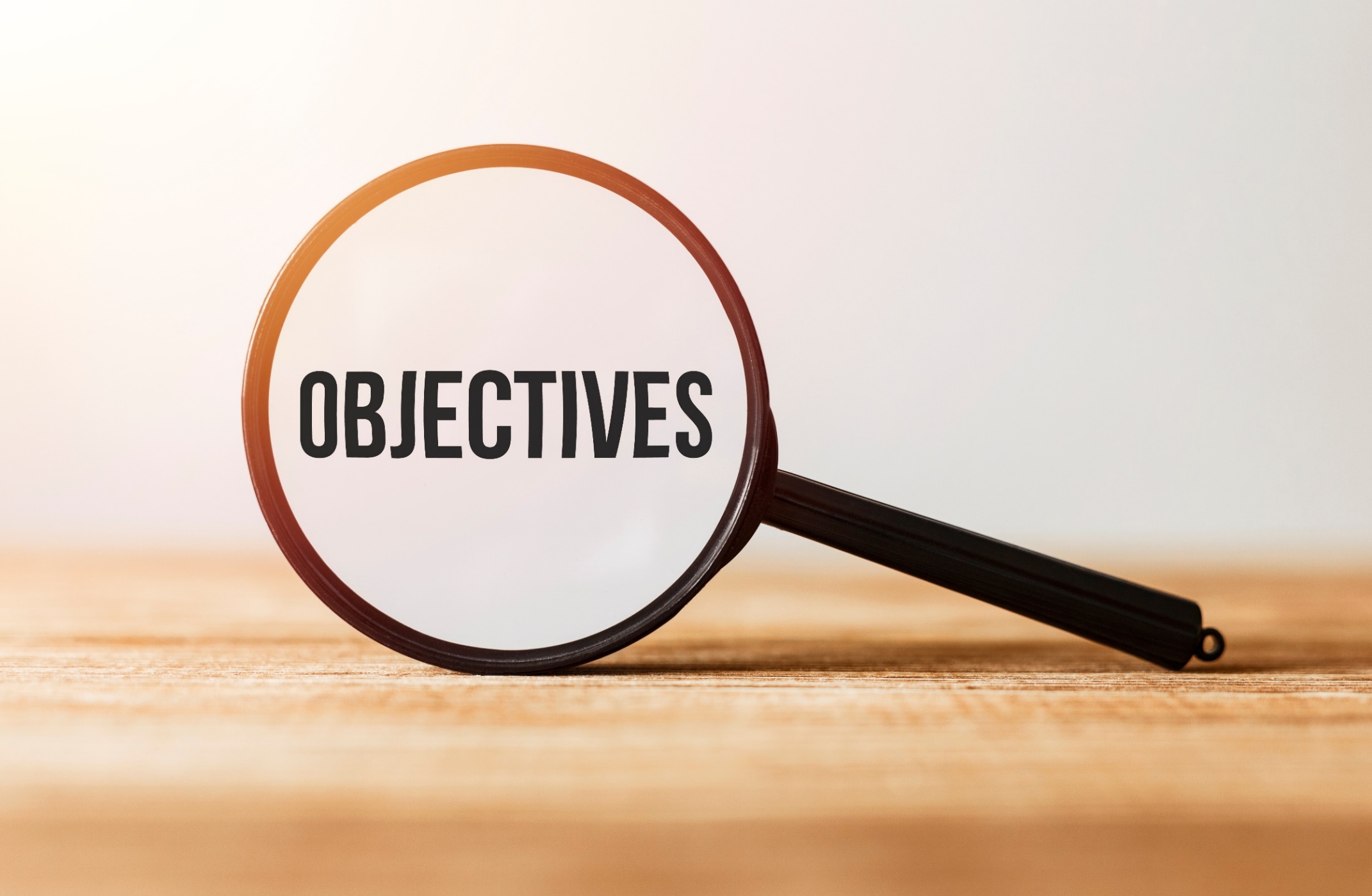 By the end of this lesson, students will be able to…
- learn and use vocabularies related to life in the past. 
- practice listening for gist and details
- practice functional English and how to show interest.
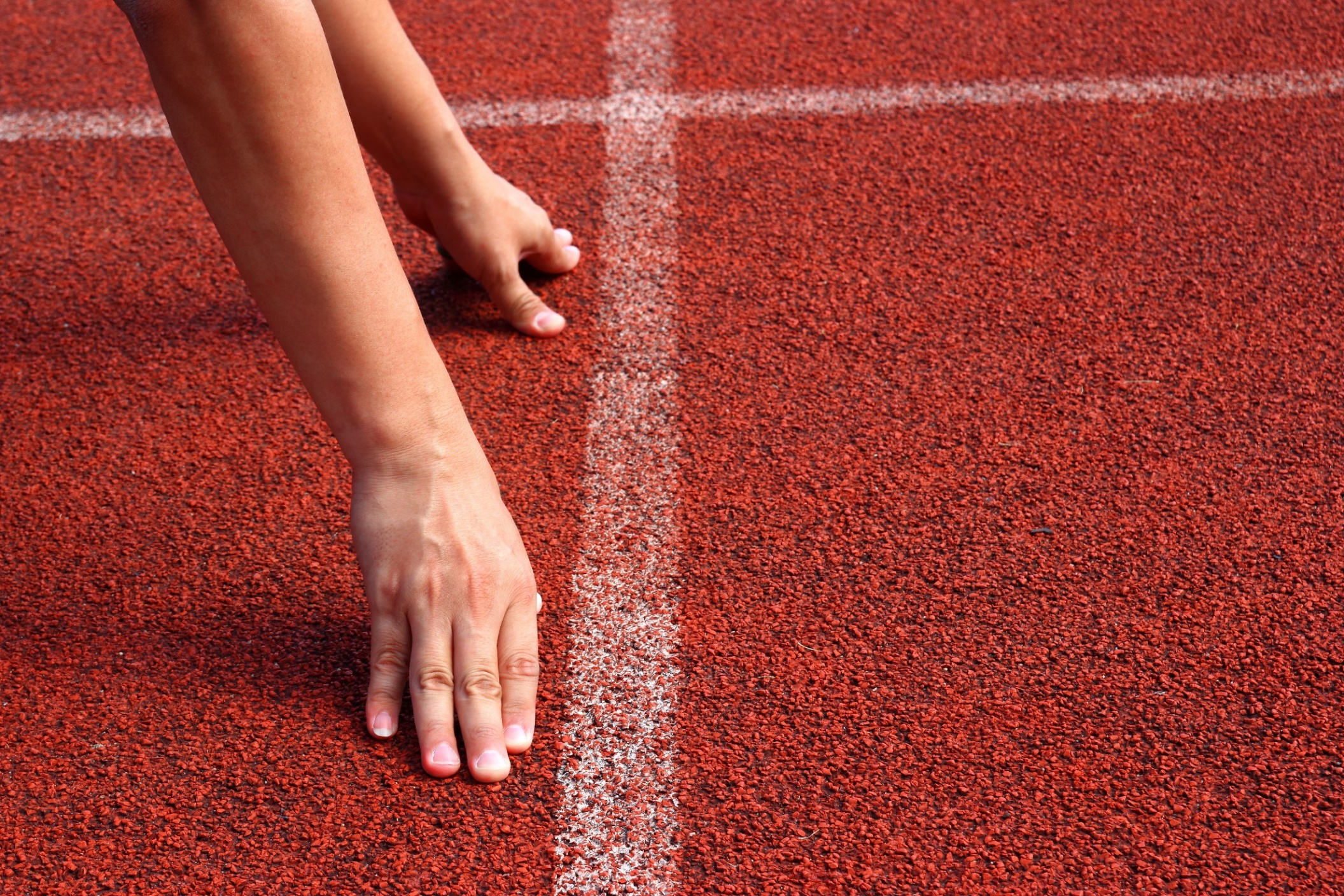 WARM-UP
Work in pairs. Look at the pictures:
What can you see? 
What kind of things do parents and grandparents often have photos of? 
What photos do your parents or grandparents have?
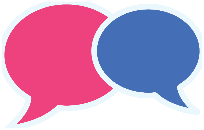 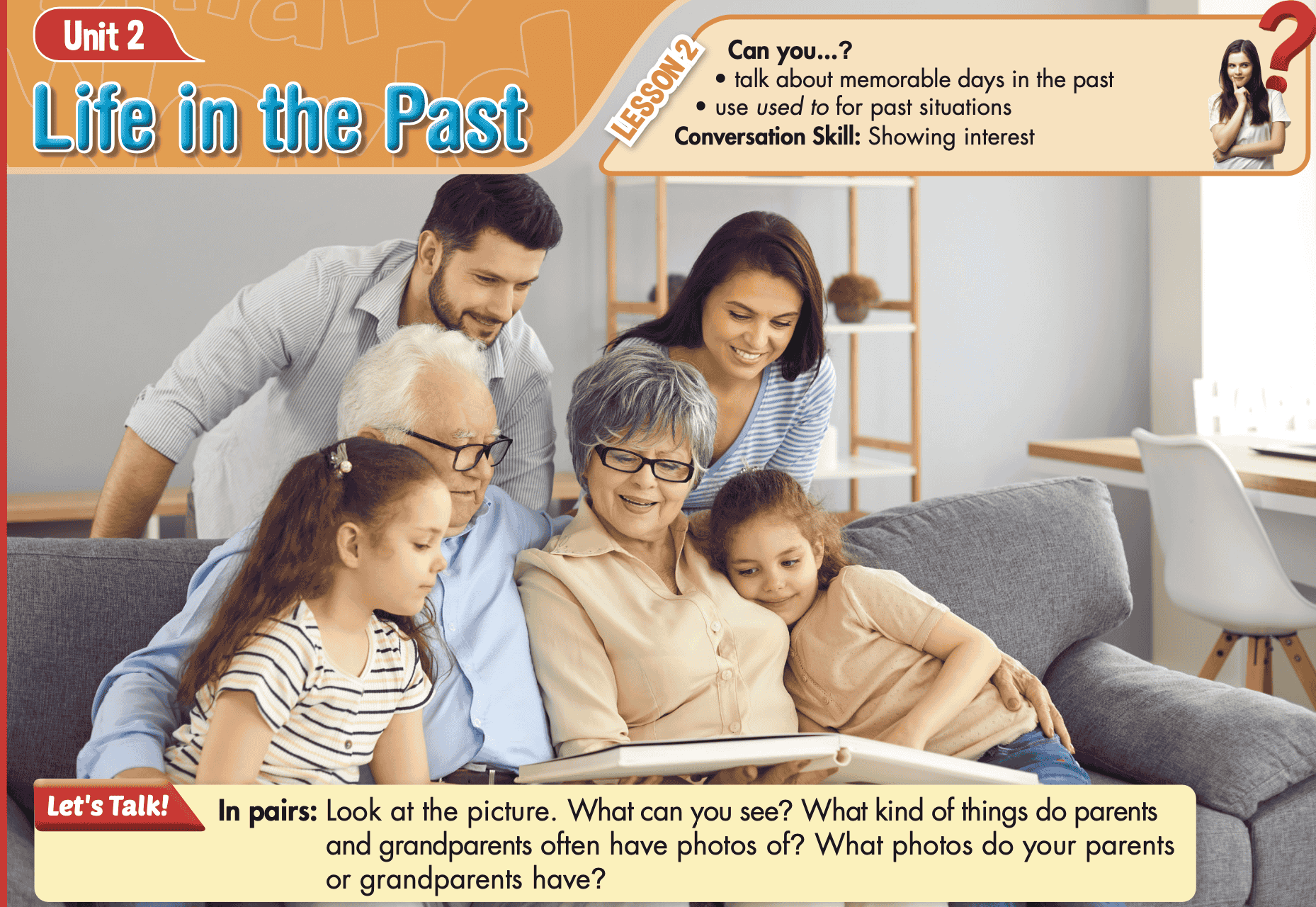 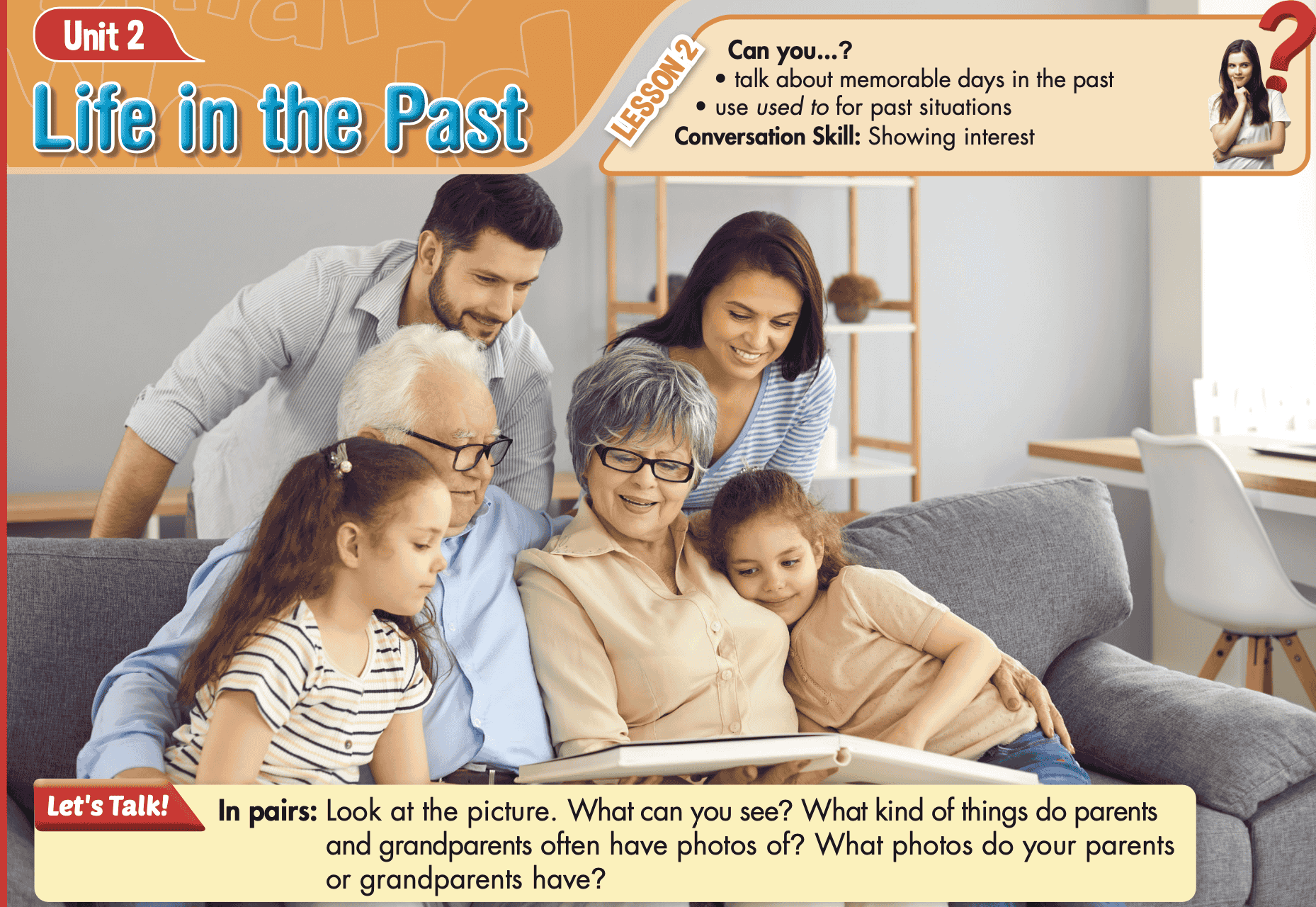 Suggested answers
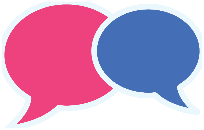 1.A: What can you see? 
B: I can see a family including grandparents, parents and children.
Suggested answers
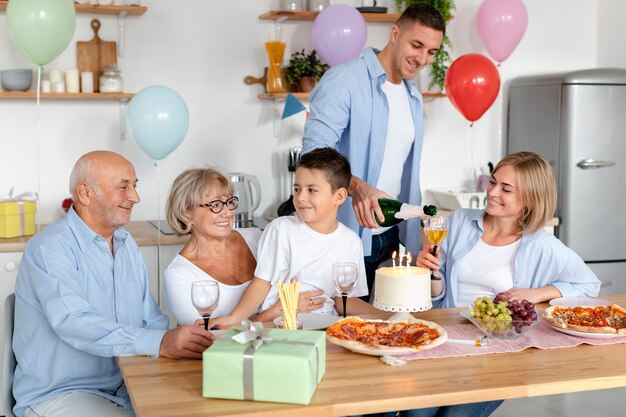 2.A: What kind of things do parents and grandparents often have photos of? 
B: They often have photos of family gatherings, special occasions like weddings or birthdays, vacations, and memorable moments with their children or grandchildren.
Suggested answers
3.A: What photos do your parents or grandparents have?
B: My parents or grandparents often have photos of family gatherings during Tet holidays, summer vacations, and other special occasions.
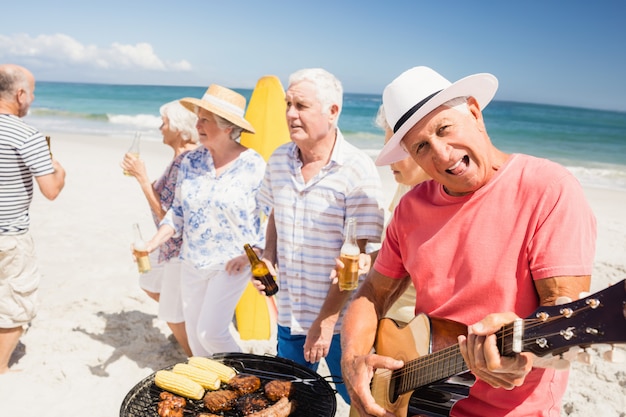 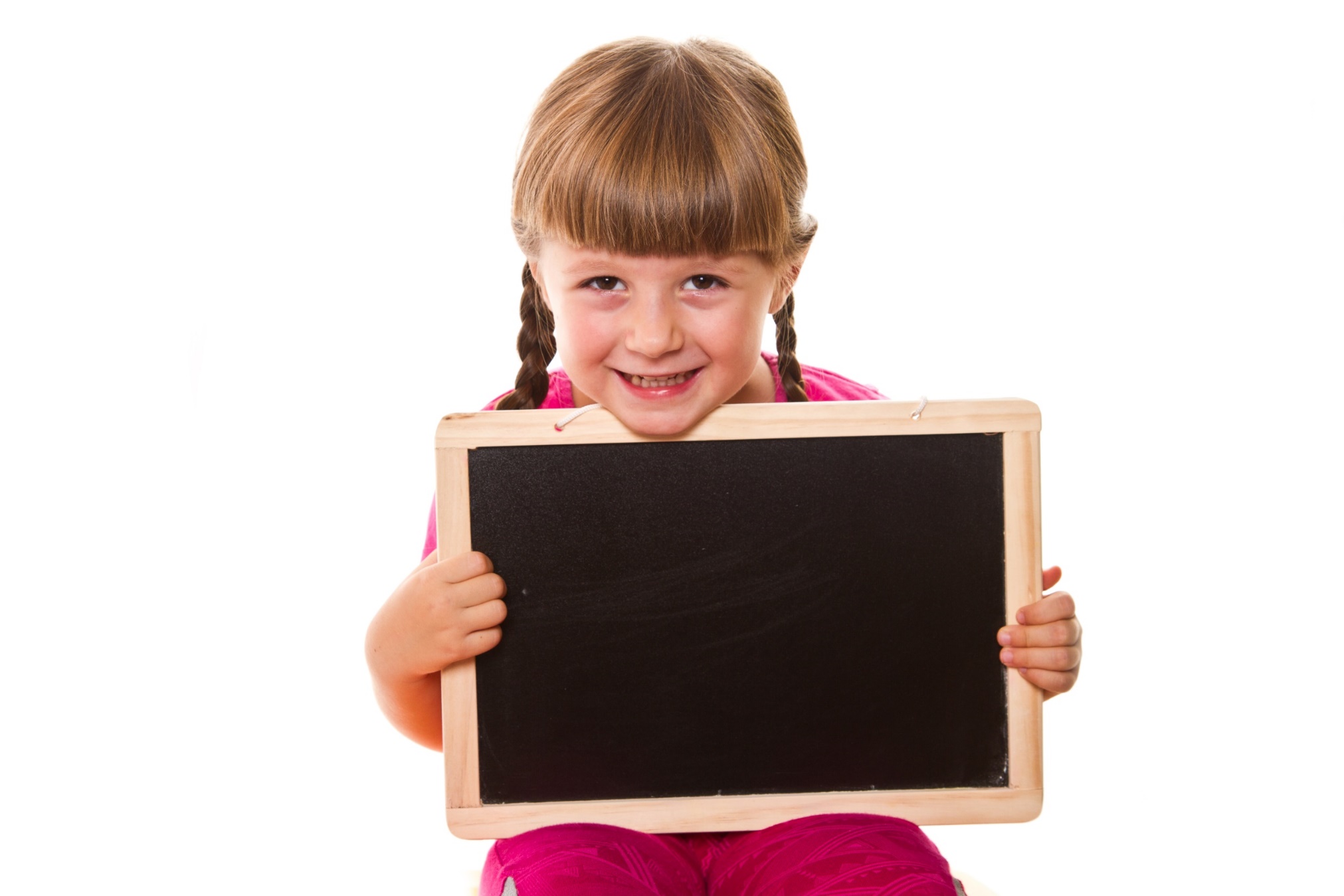 Pre-listening
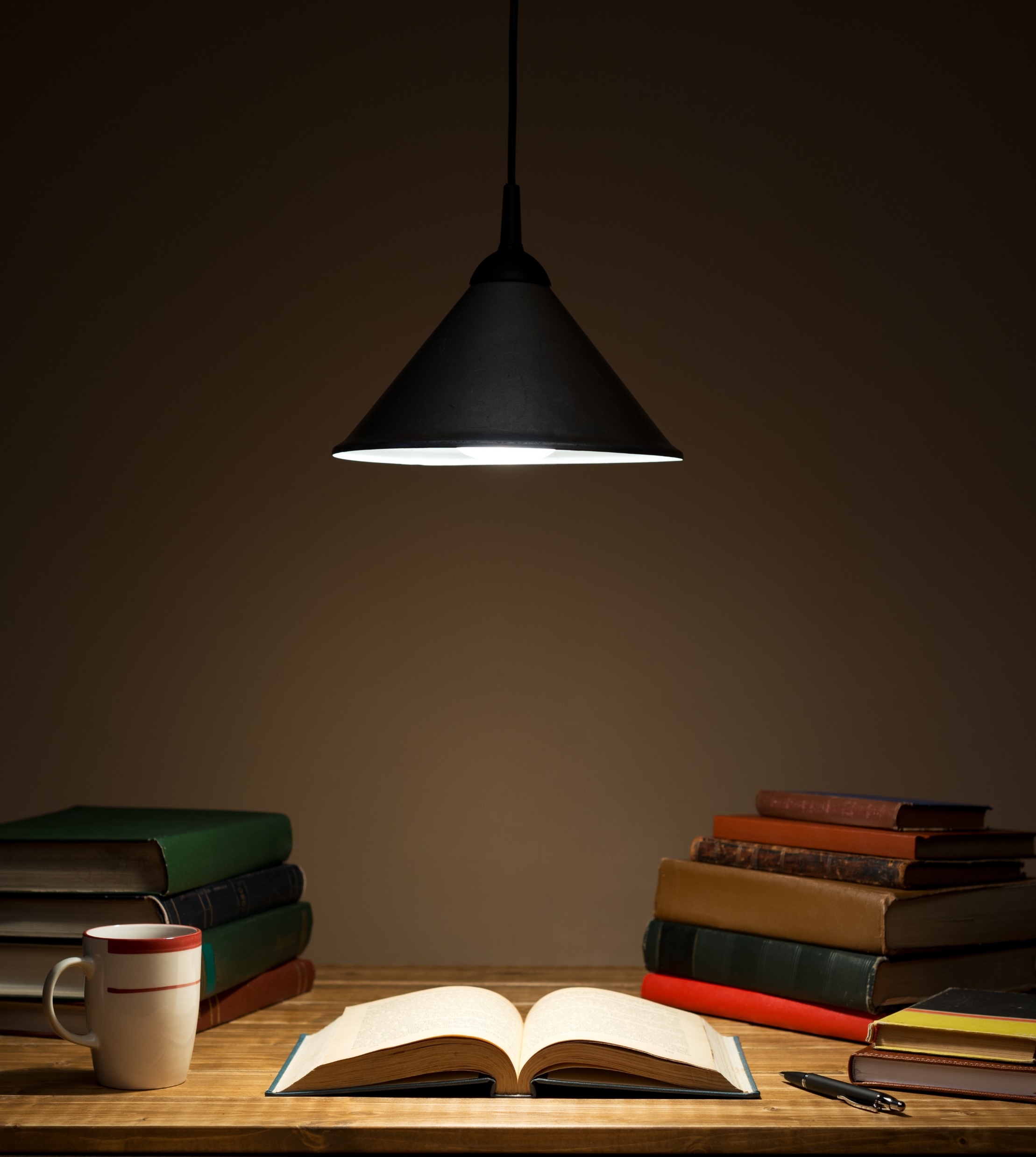 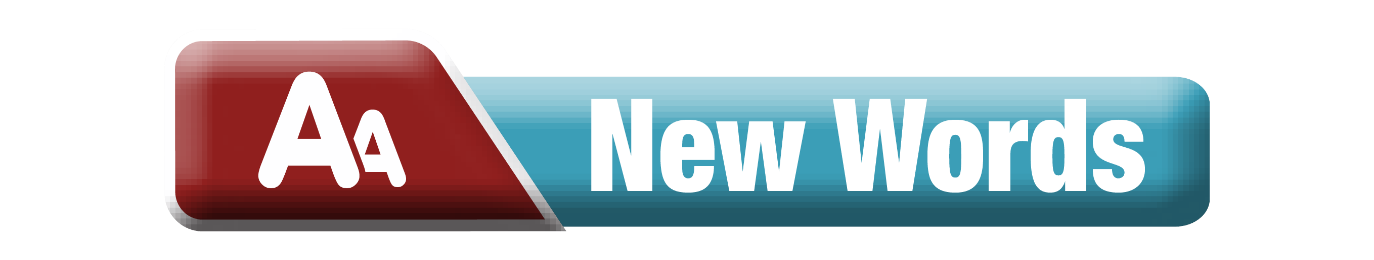 Task a. Read the words and definitions, then match the words with the pictures.
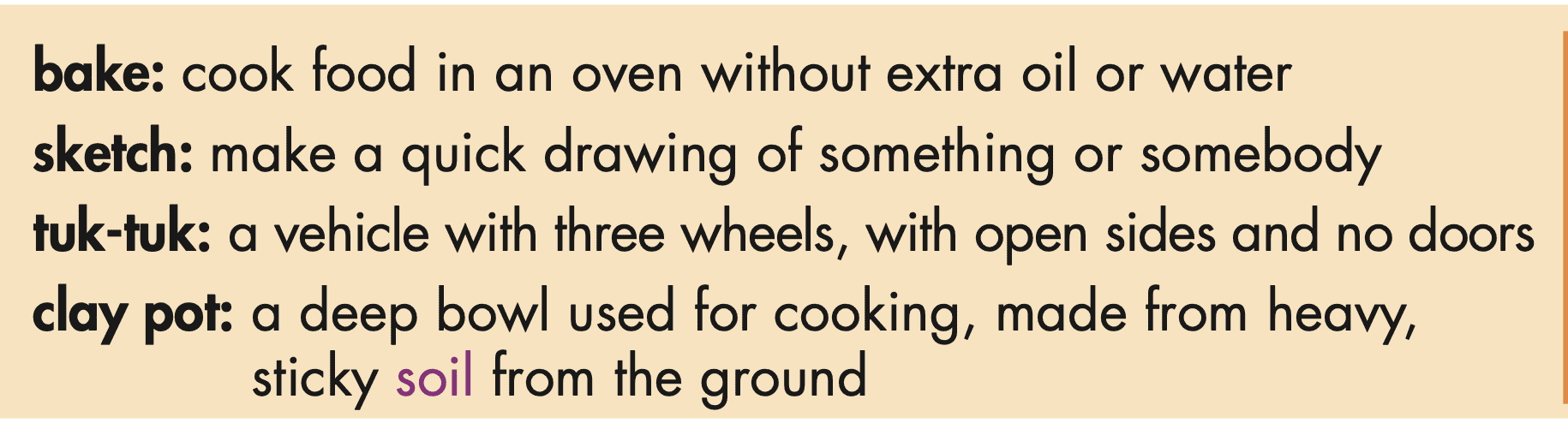 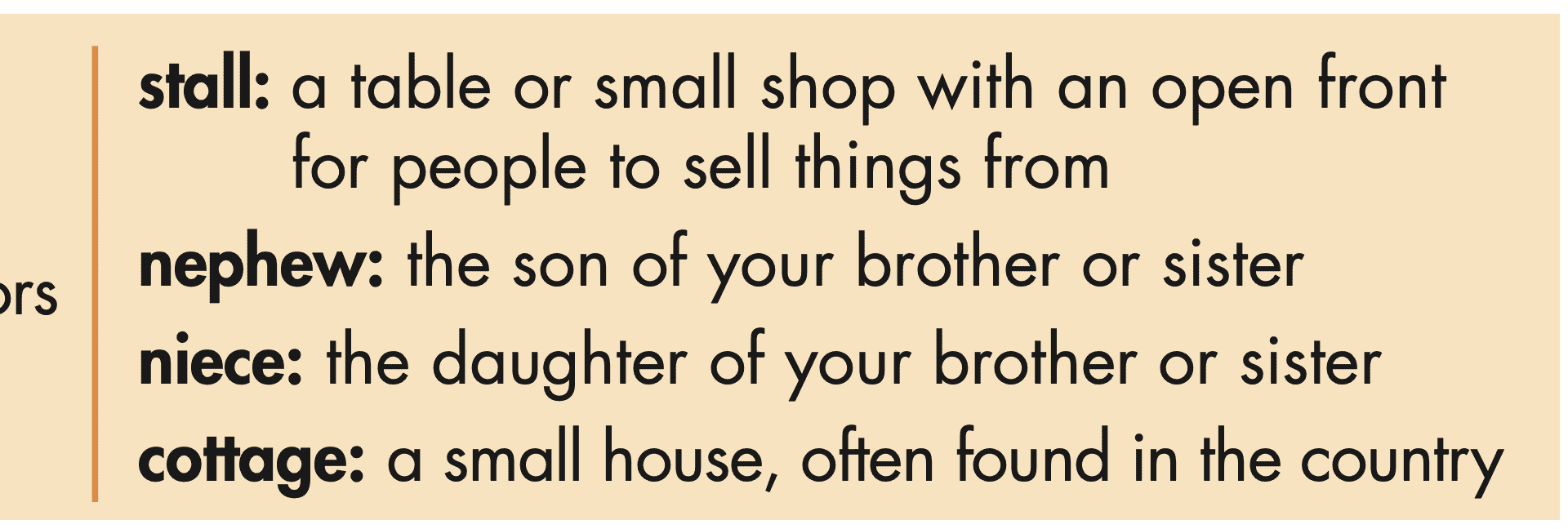 Task a. Read the words and definitions, then match the words with the pictures.
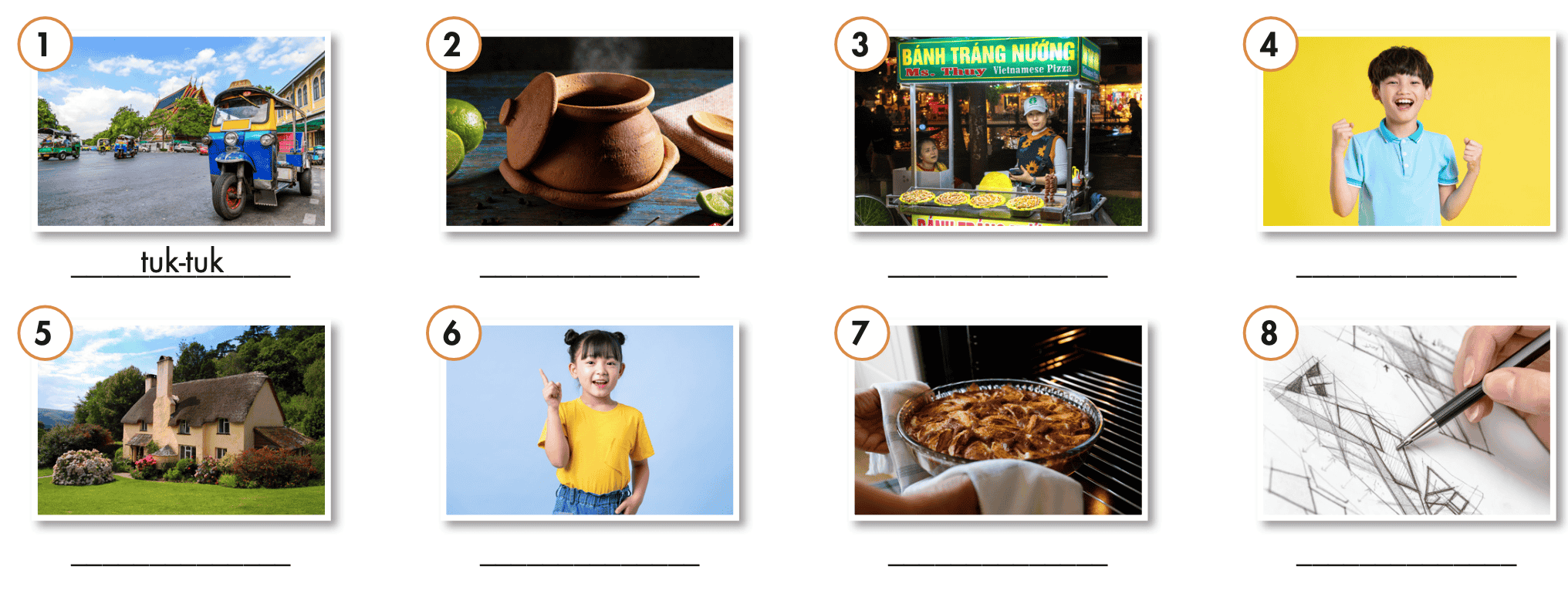 Task a. Read the words and definitions, then match the words with the pictures.
ANSWERS
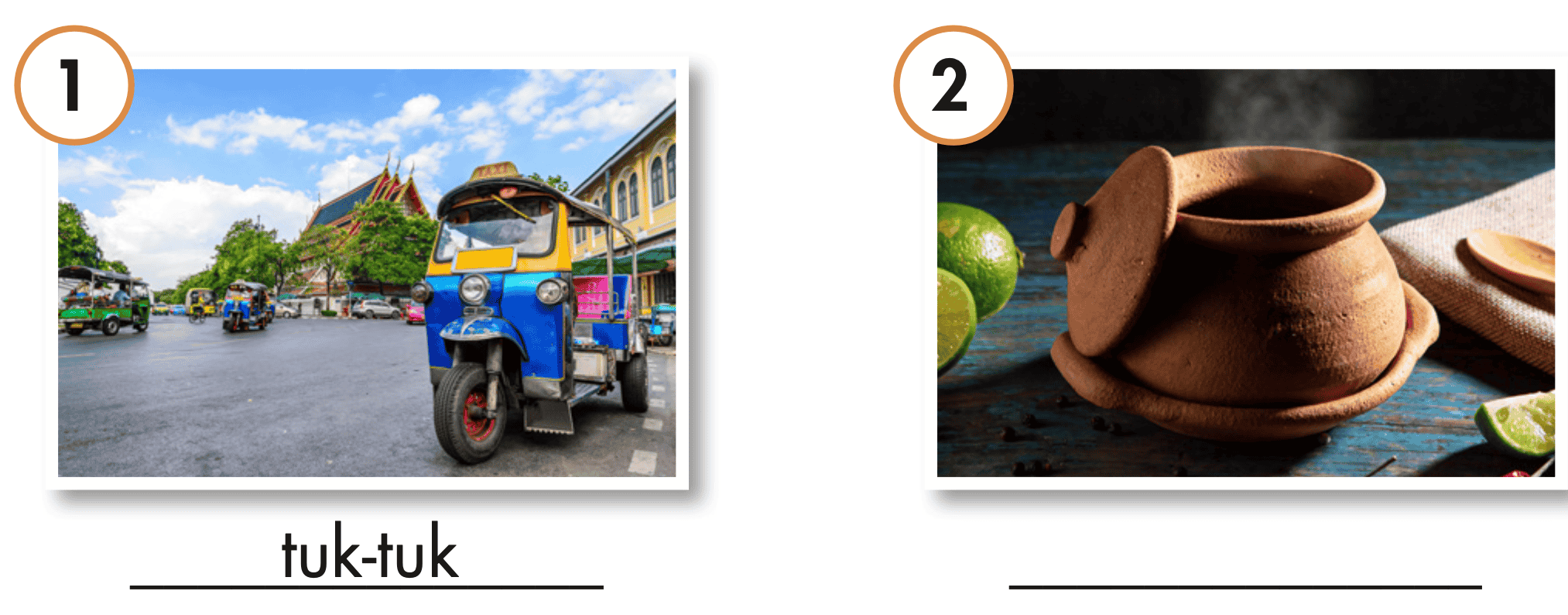 clay pot
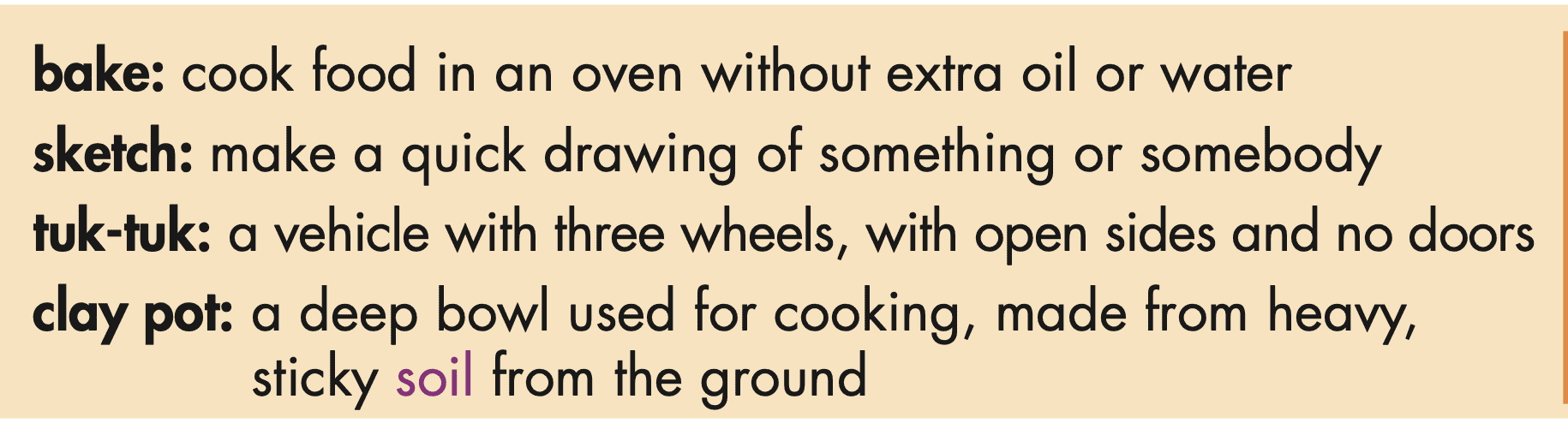 Task a. Read the words and definitions, then match the words with the pictures.
ANSWERS
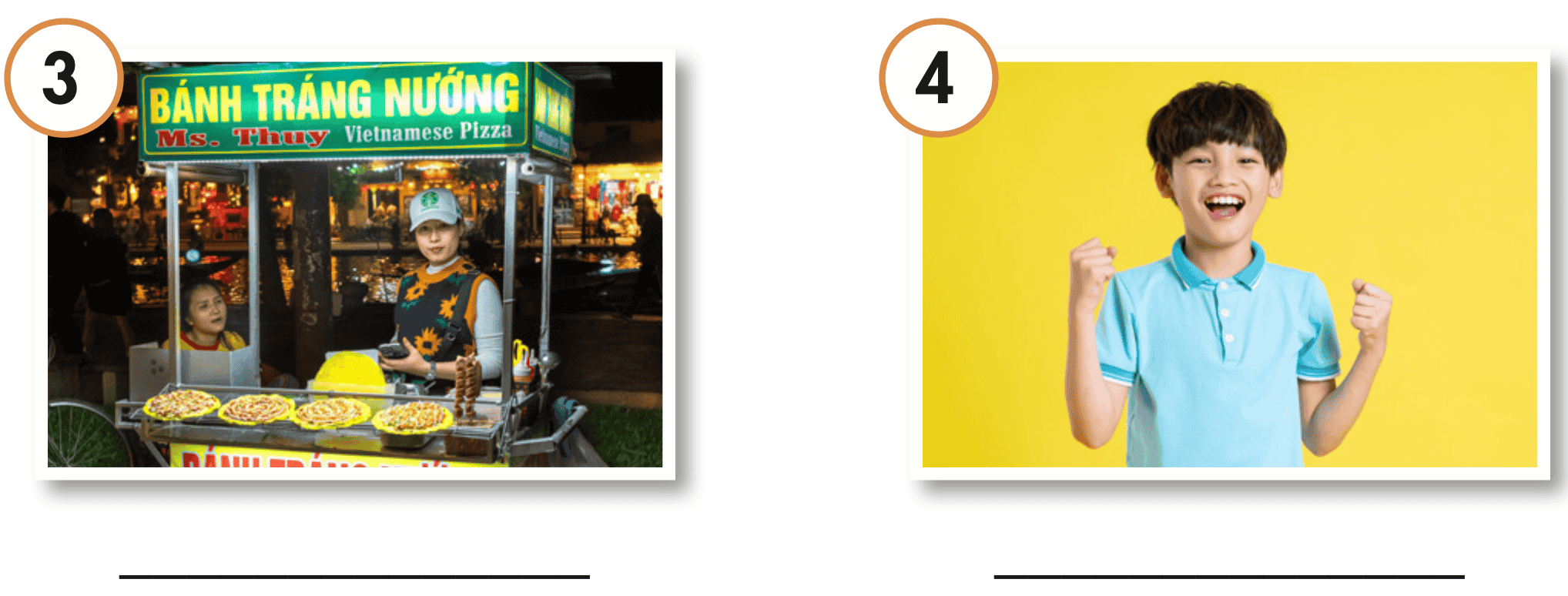 nephew
stall
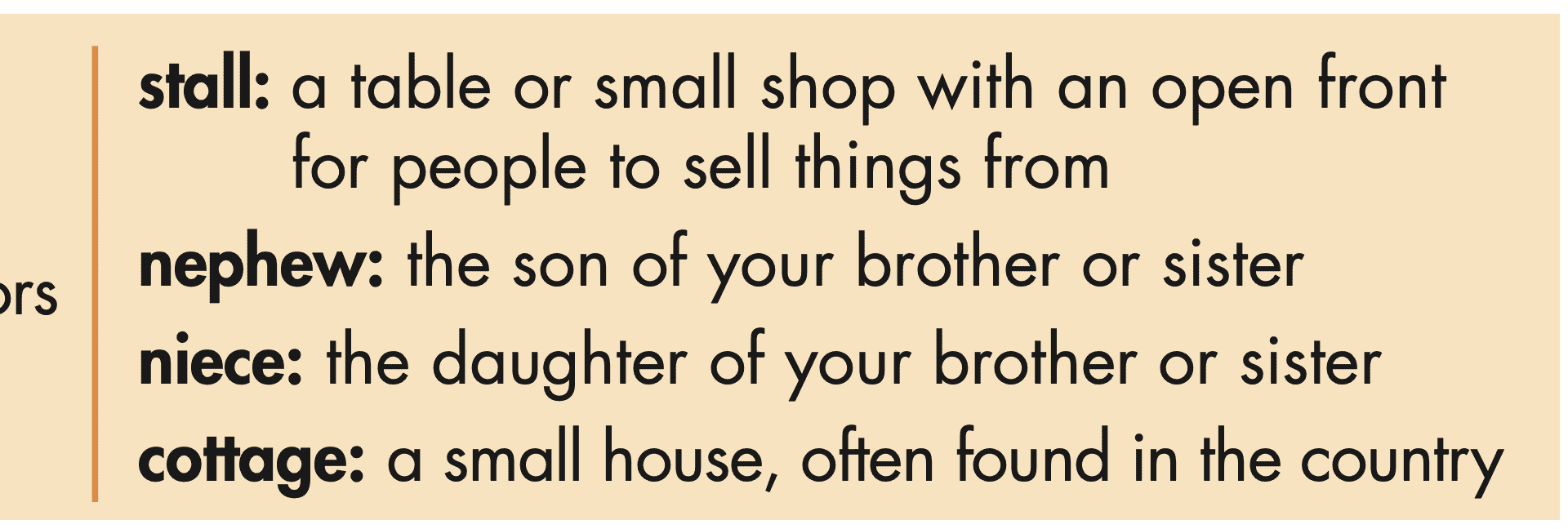 Task a. Read the words and definitions, then match the words with the pictures.
ANSWERS
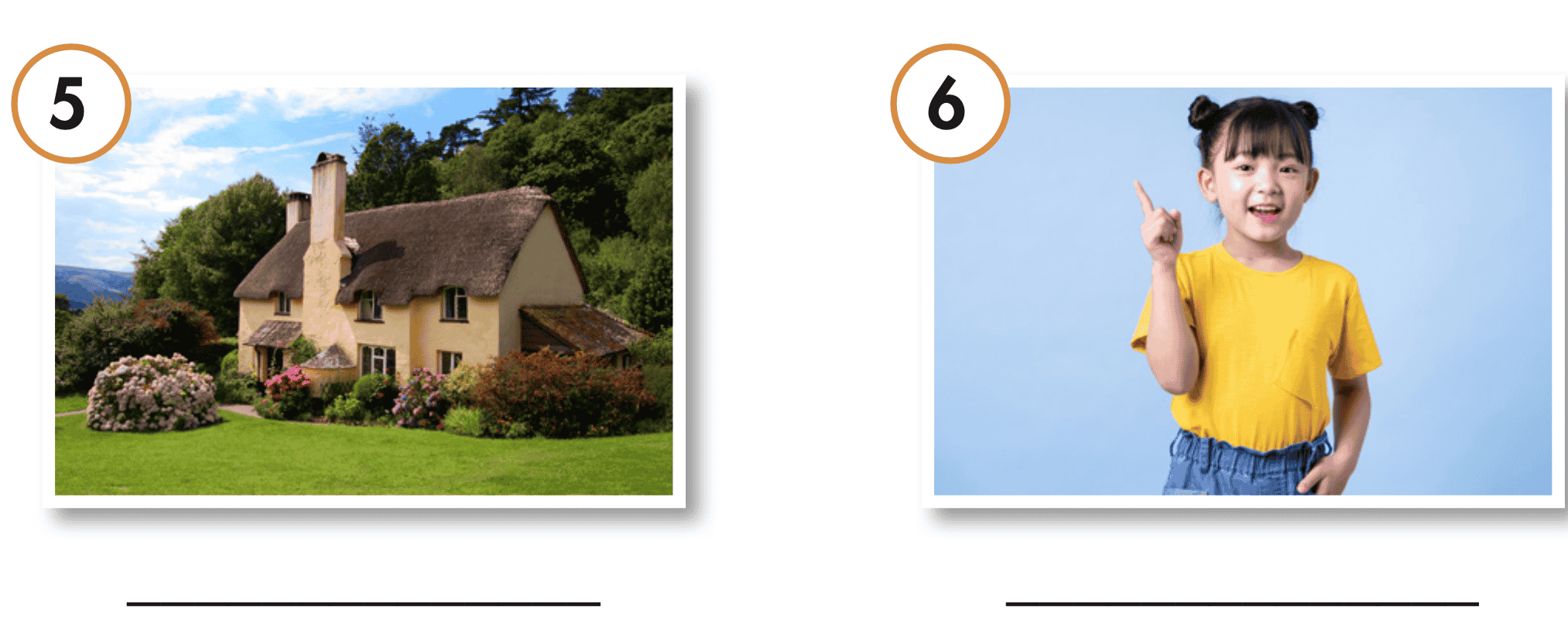 cottage
niece
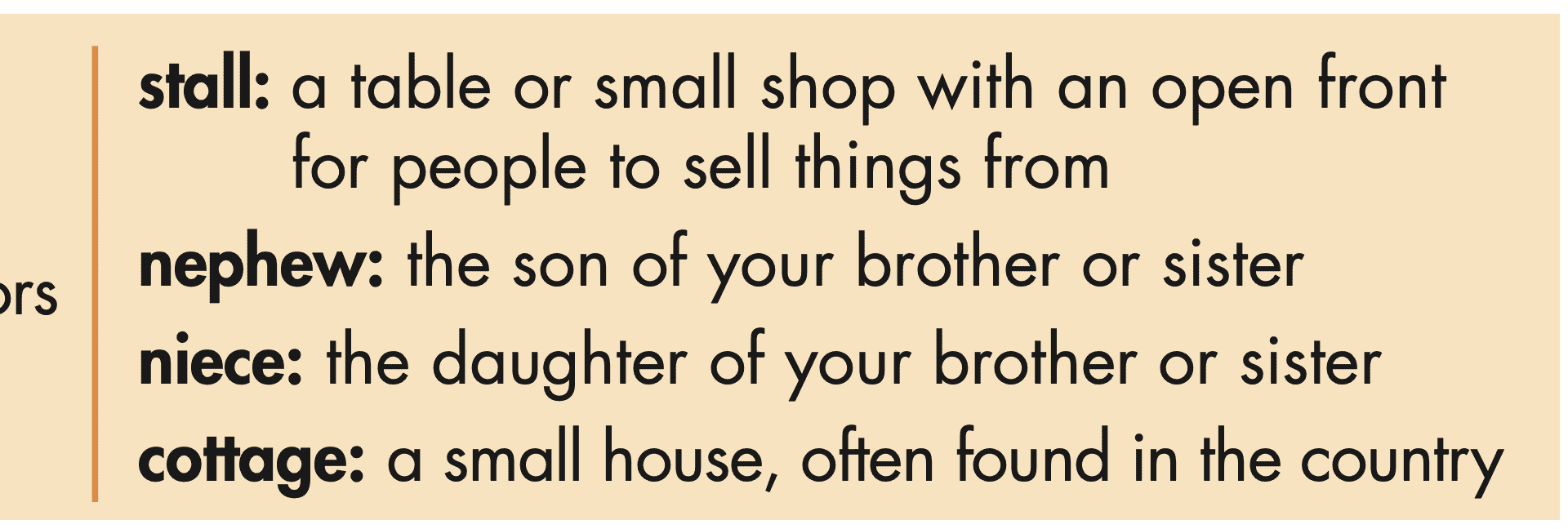 Task a. Read the words and definitions, then match the words with the pictures.
ANSWERS
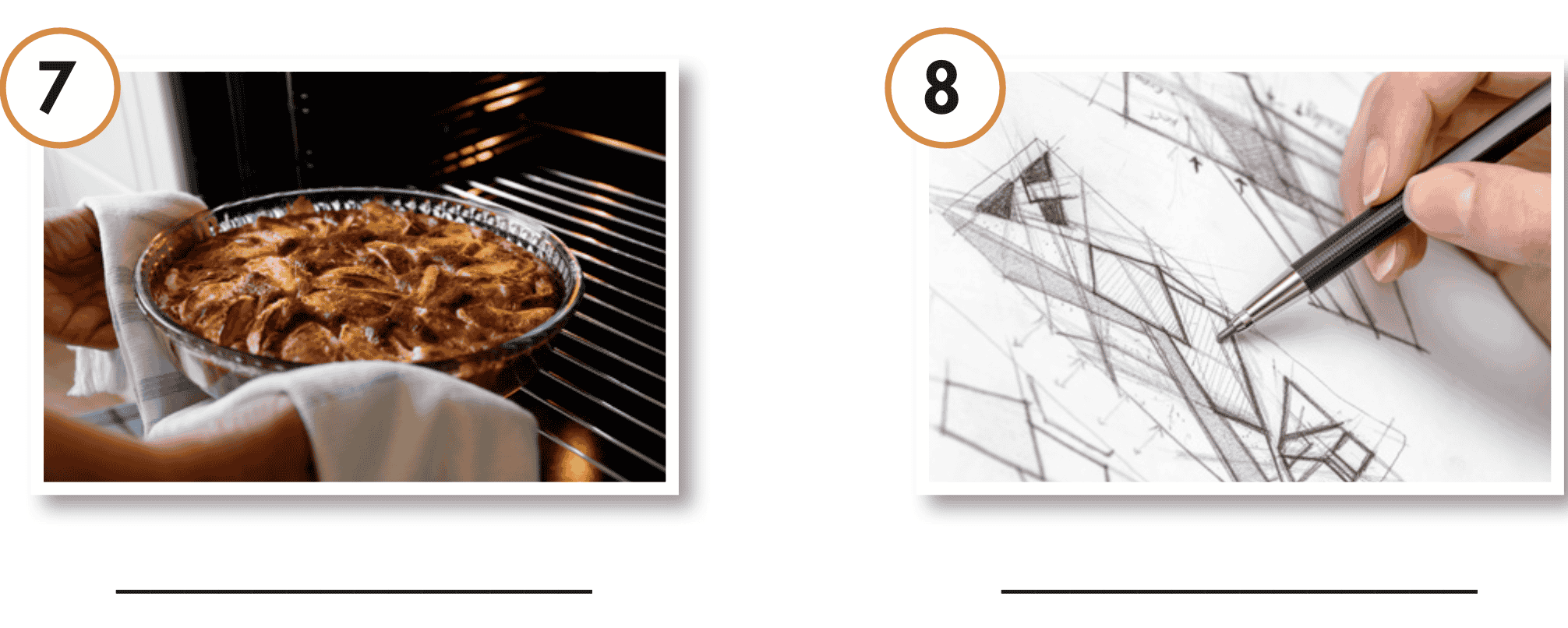 bake
sketch
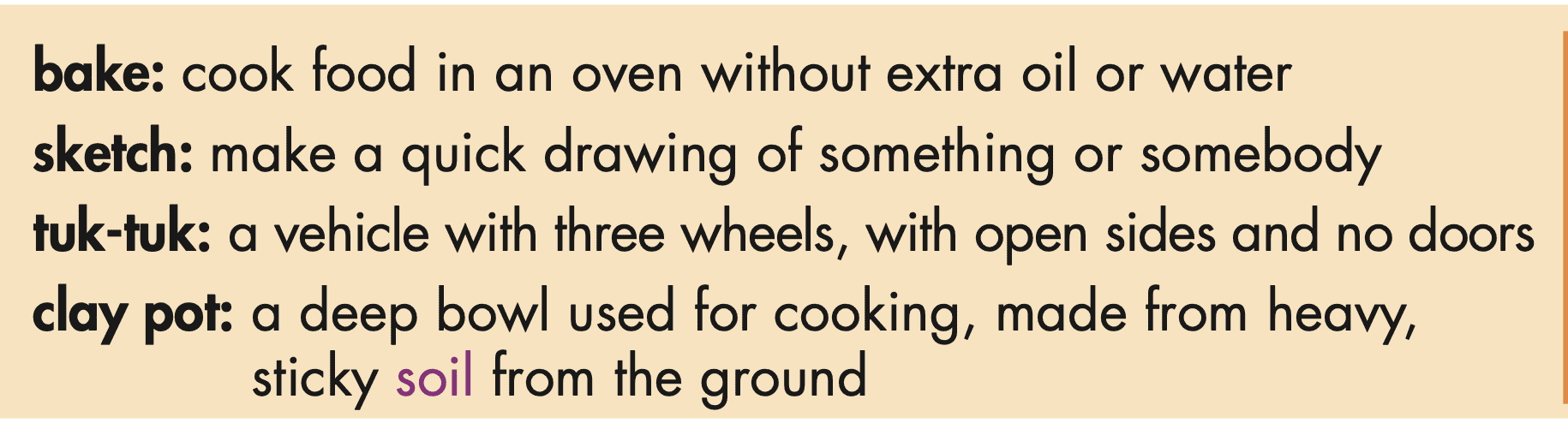 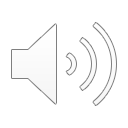 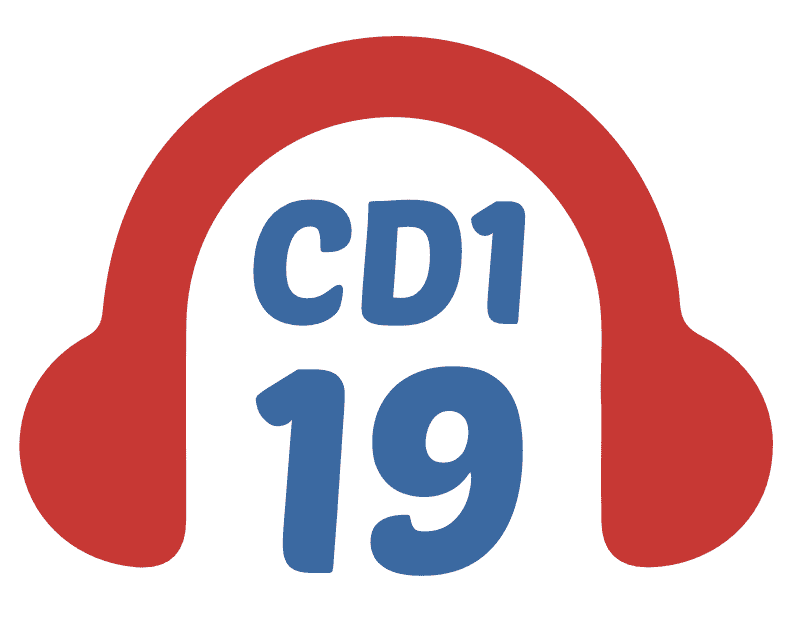 Task a. Listen and repeat.
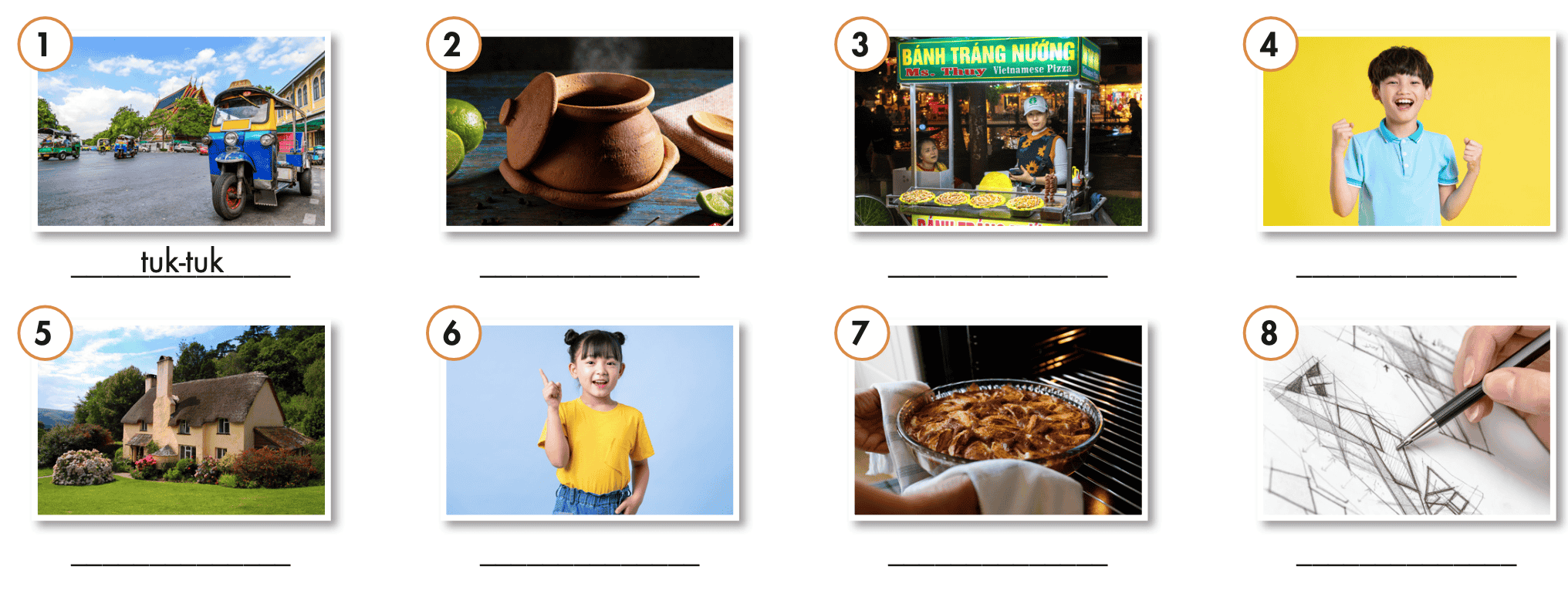 stall
nephew
clay pot
niece
cottage
sketch
bake
Listen and repeat. Click each phrase to hear the sound.
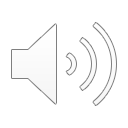 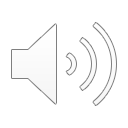 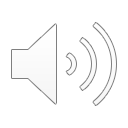 
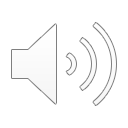 Listen and repeat. Click each phrase to hear the sound.

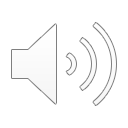 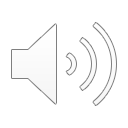 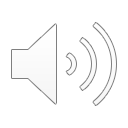 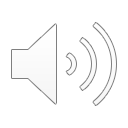 Task b. In pairs: Use the new words to talk about things your parents and grandparents like doing.
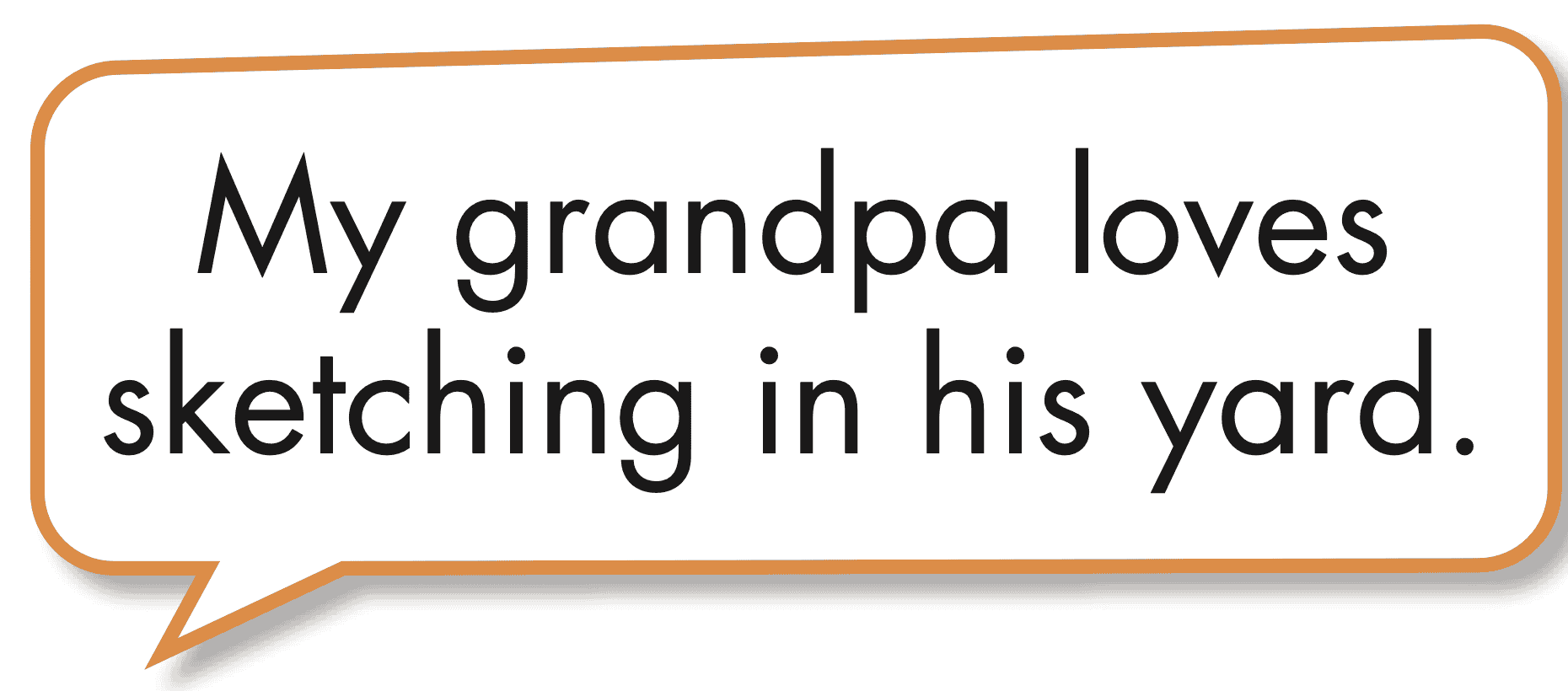 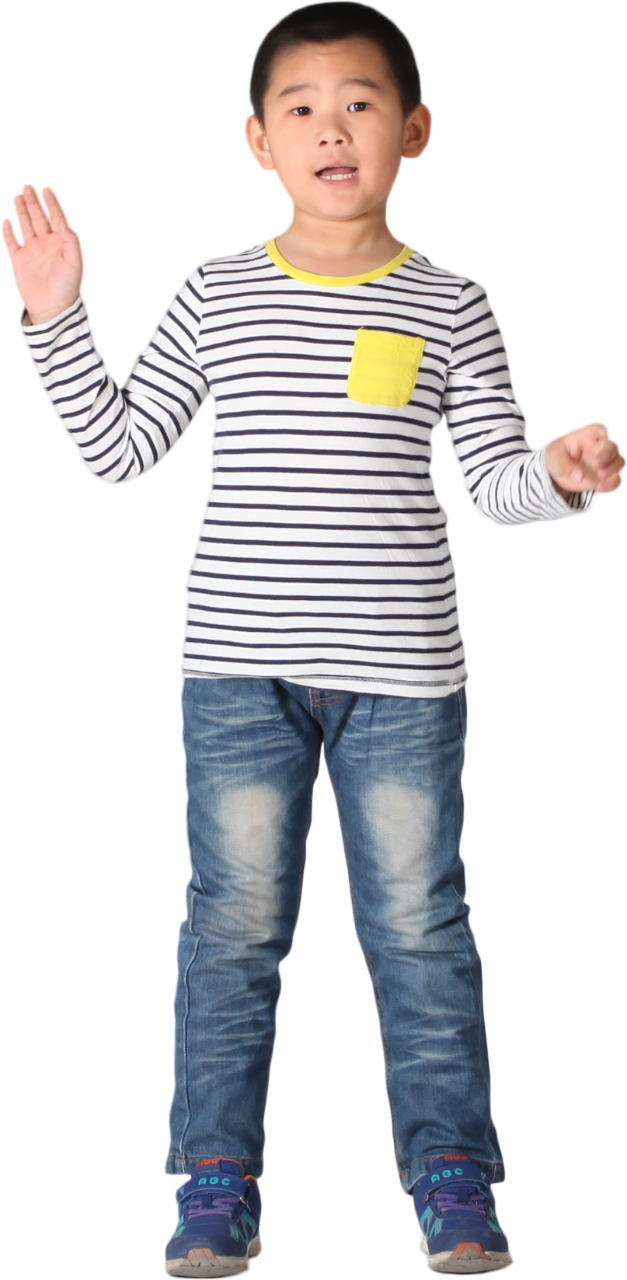 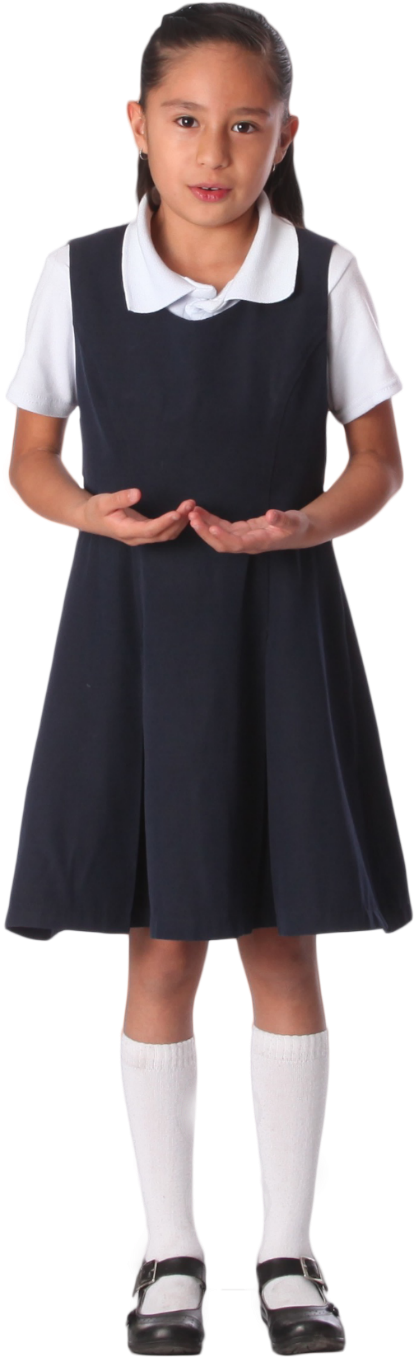 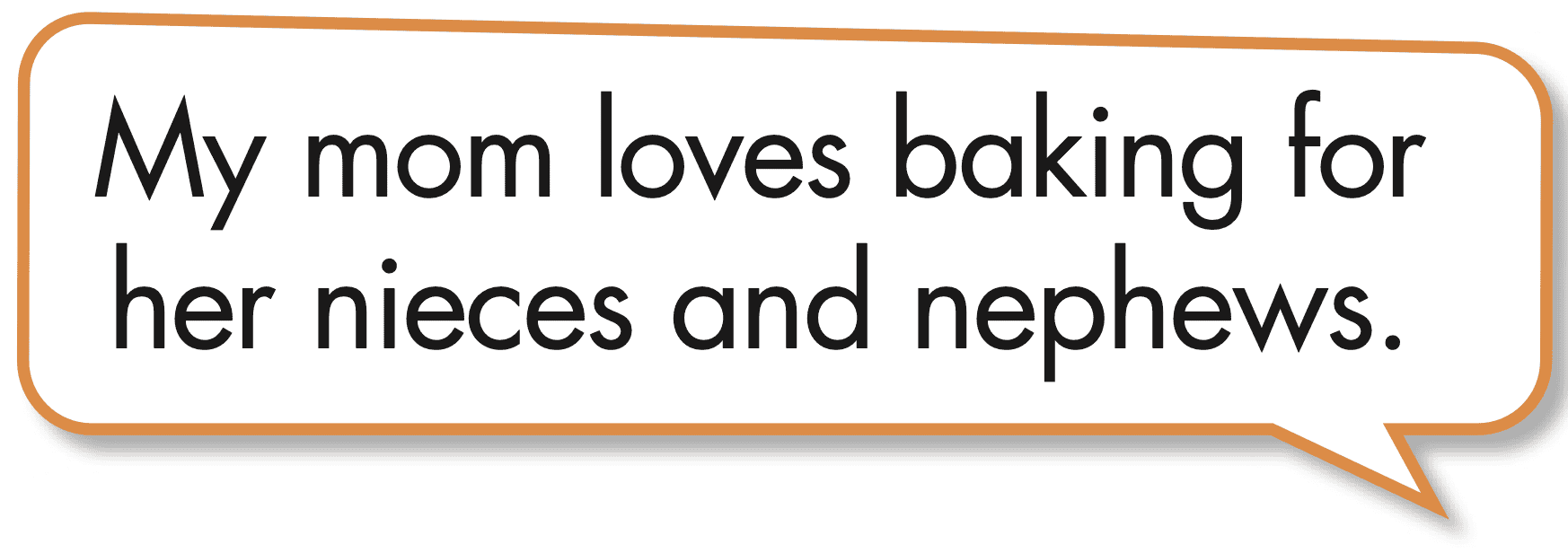 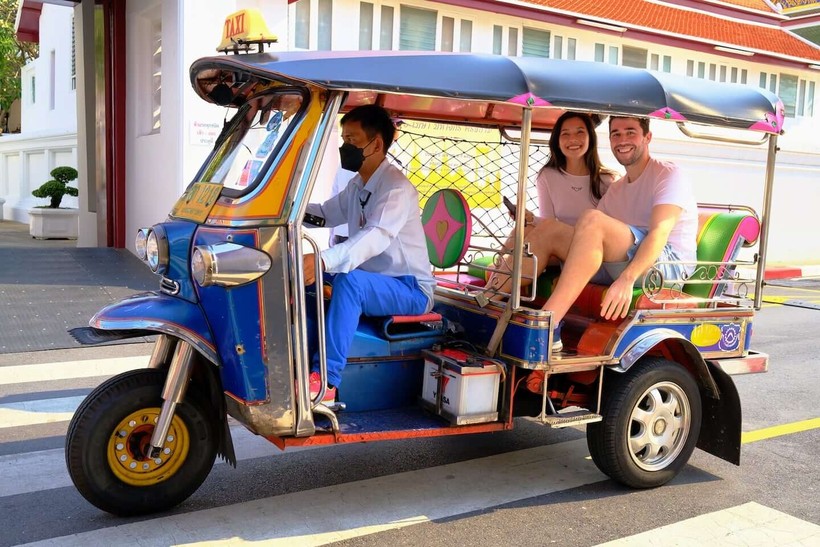 Suggested answer
When visiting my family in Thailand, my parents love to take a tuk-tuk to explore the bustling city streets.
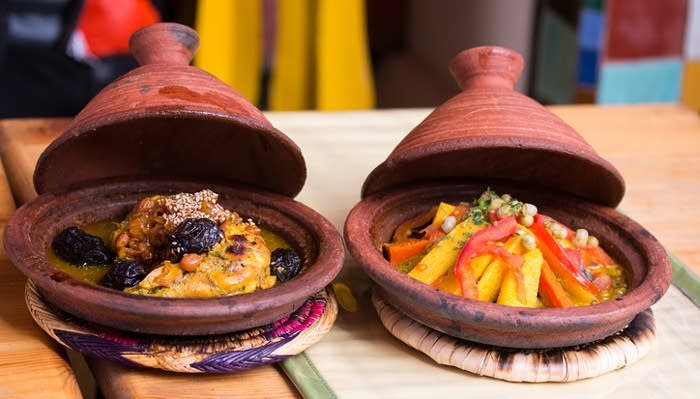 Suggested answer
2.My grandma loves cooking in her clay pots.
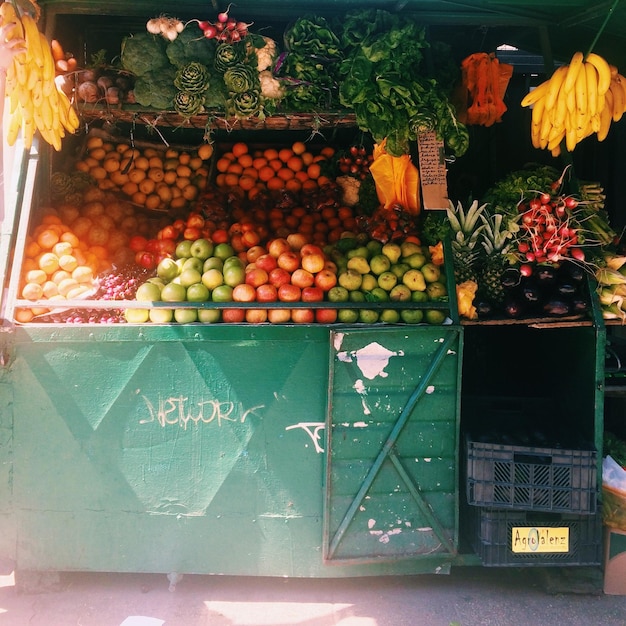 Suggested answer
3.	My grandparents like buying food from a woman's stall near their house.
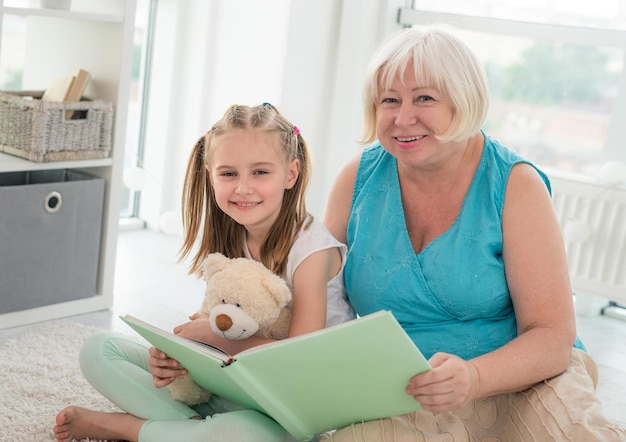 Suggested  answer
4.	My grandmother likes to read books to my nephew.
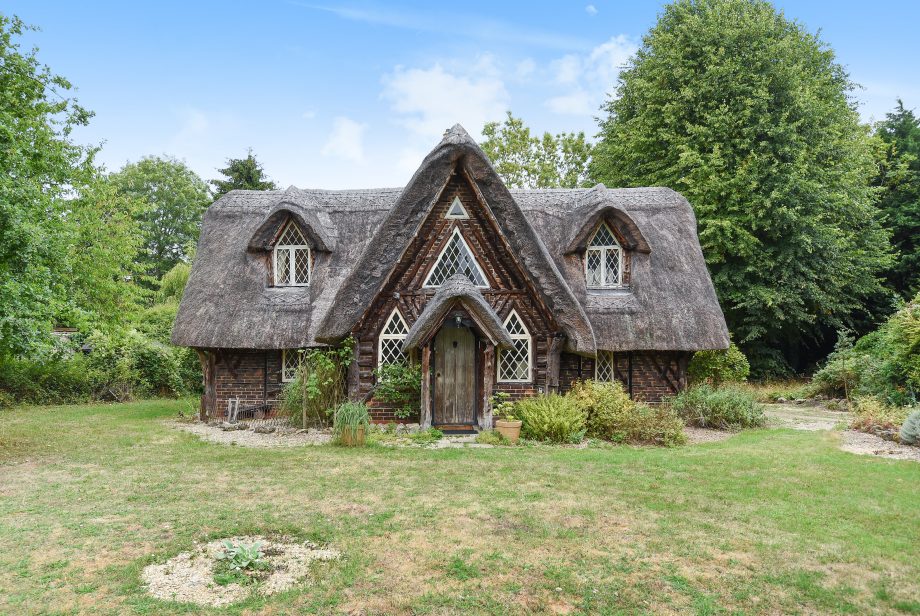 Suggested answer
5.	My parents love to rent a cozy cottage for a peaceful getaway.
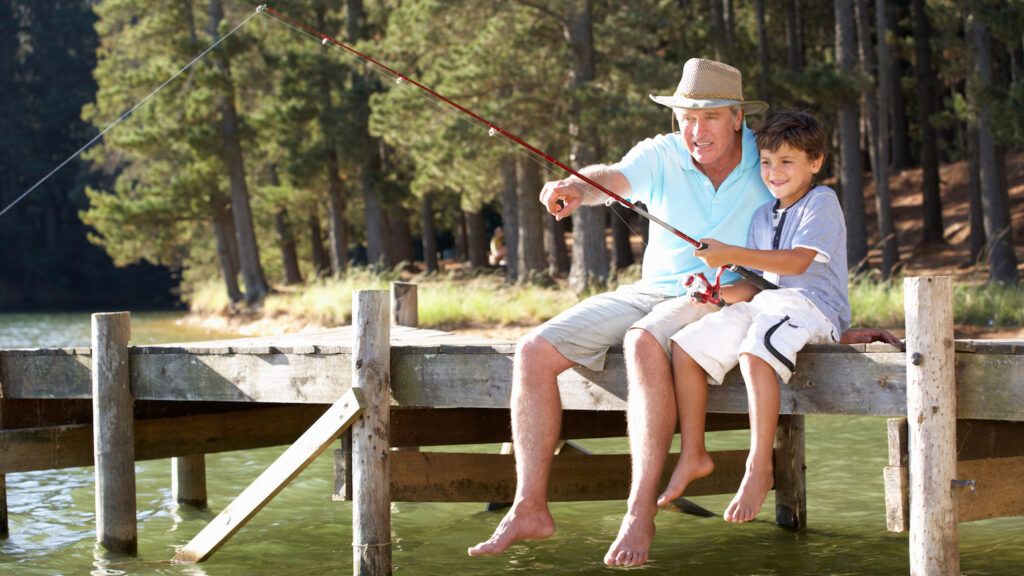 Suggested 
answer
6.	My father loves to go fishing with my nephew.
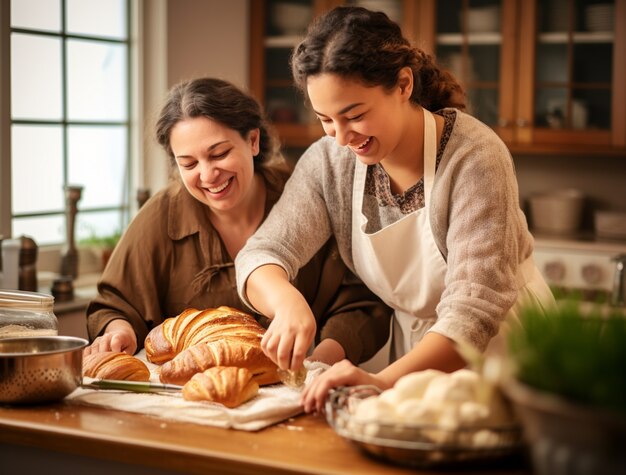 Suggested answer
7.	Every Sunday morning, my mom bakes homemade bread for the whole family to enjoy.
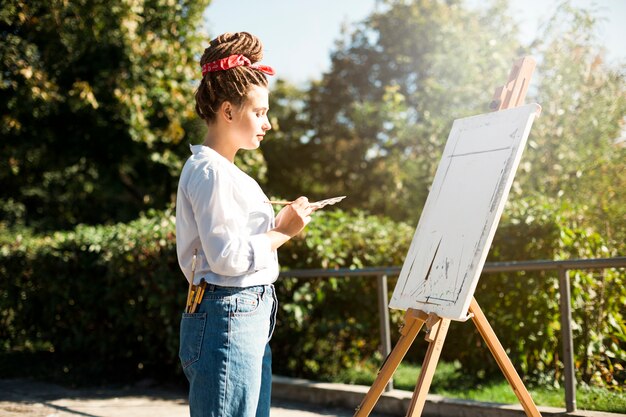 Suggested answer
8.	My mother loves sketching in her garden.
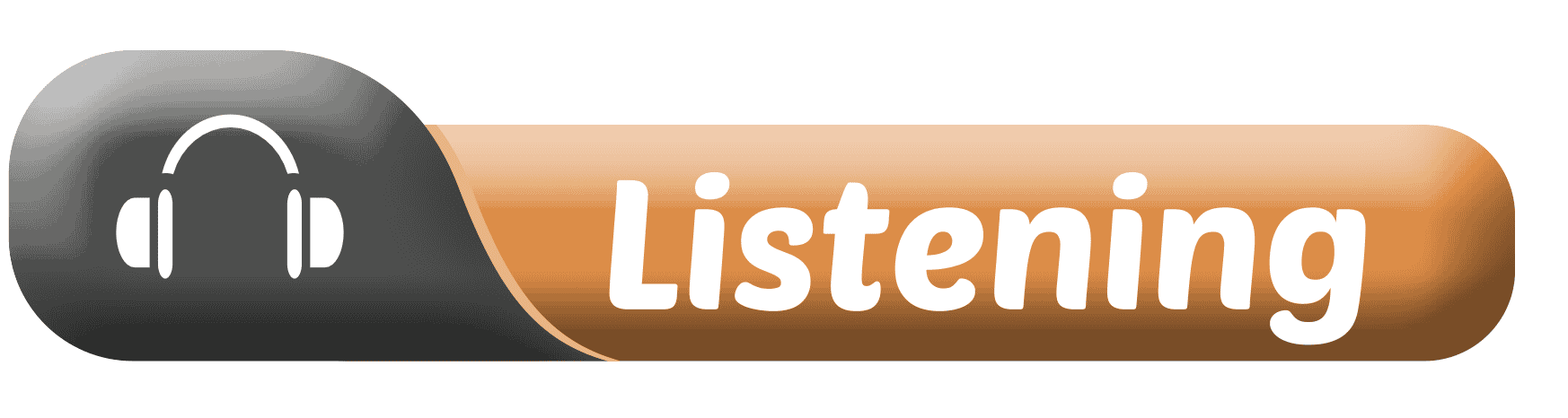 Task a. Listen to a grandfather talking to his granddaughter about some memories. How does he feel about them?
Underline the key words
1. good, happy memories 
2. nice, but boring memories 
3. one happy memory and one sad memory
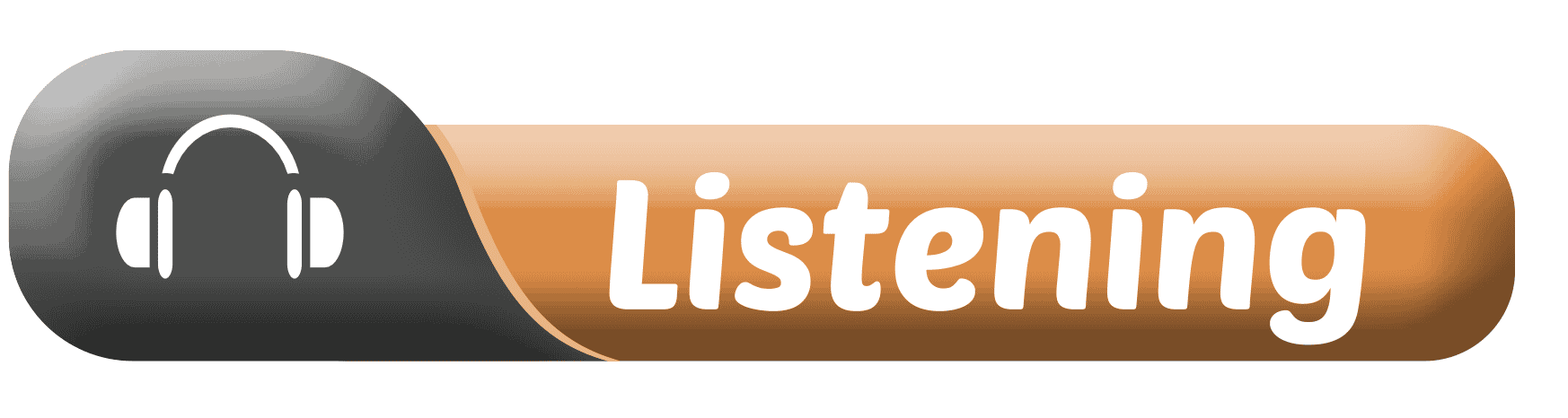 Task a. Listen to a grandfather talking to his granddaughter about some memories. How does he feel about them?
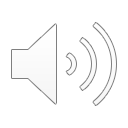 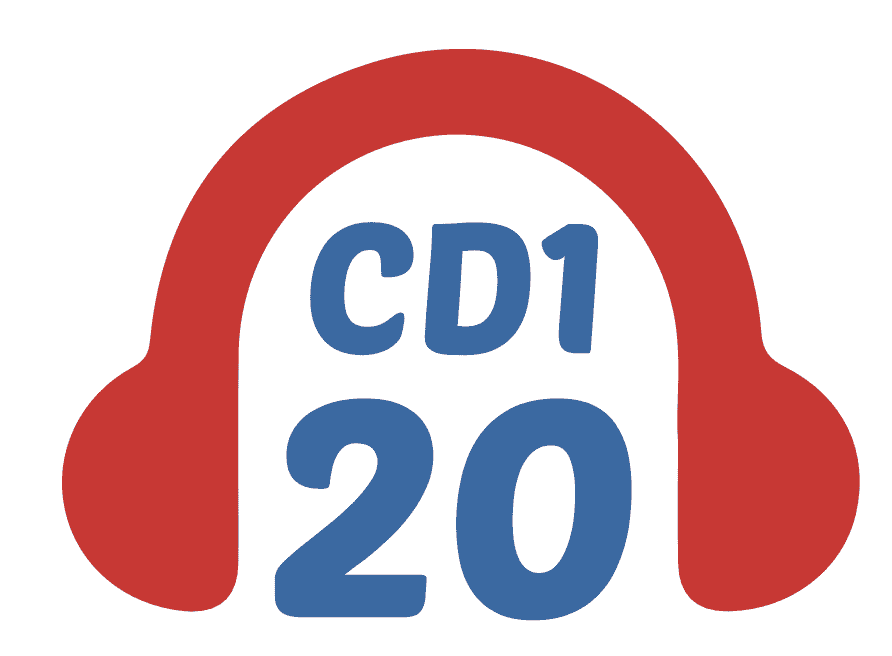 1. good, happy memories 
2. nice, but boring memories 
3. one happy memory and one sad memory
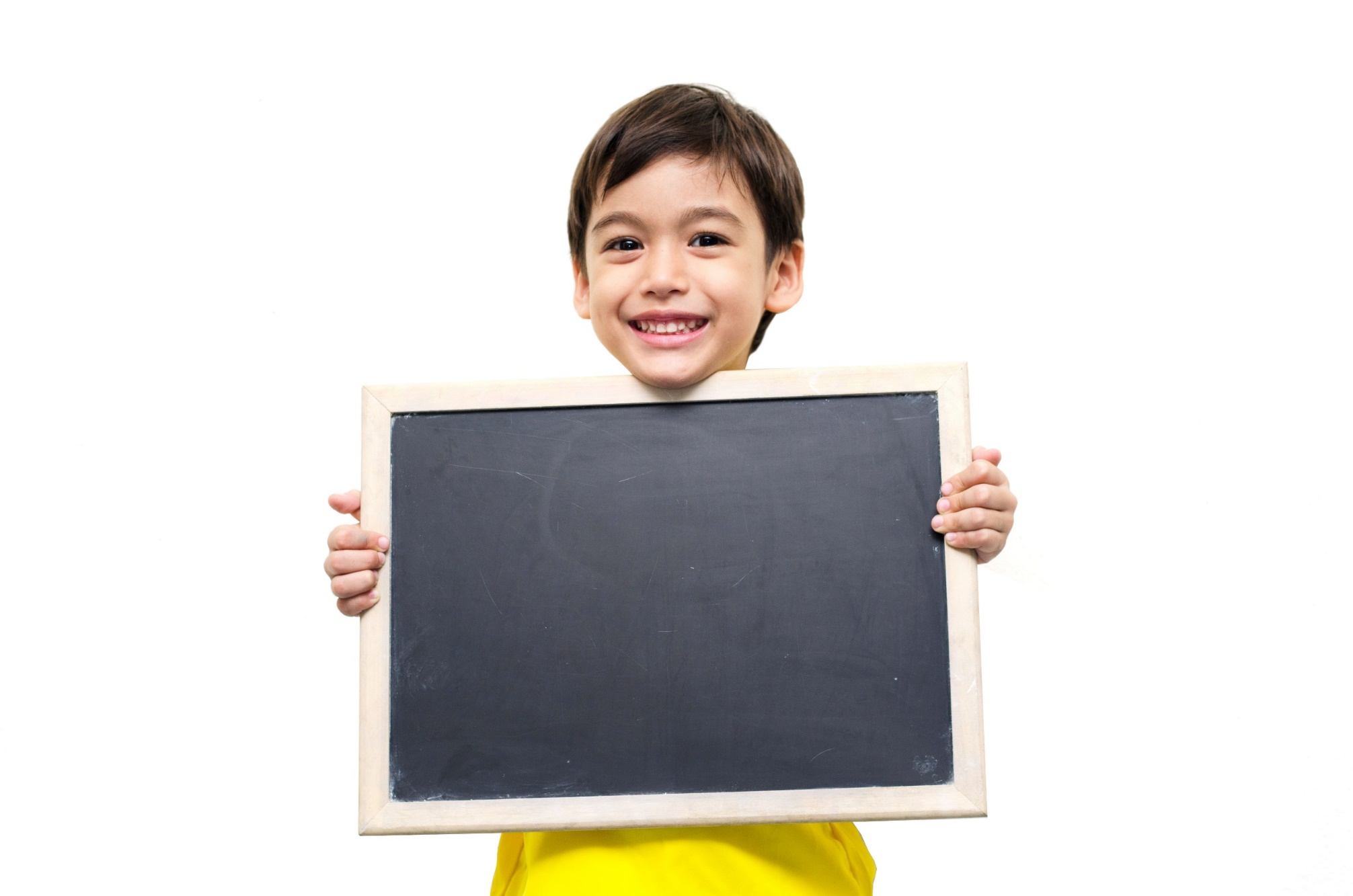 While-listening
Task a. Listen to a grandfather talking to his granddaughter about some memories. How does he feel about them?
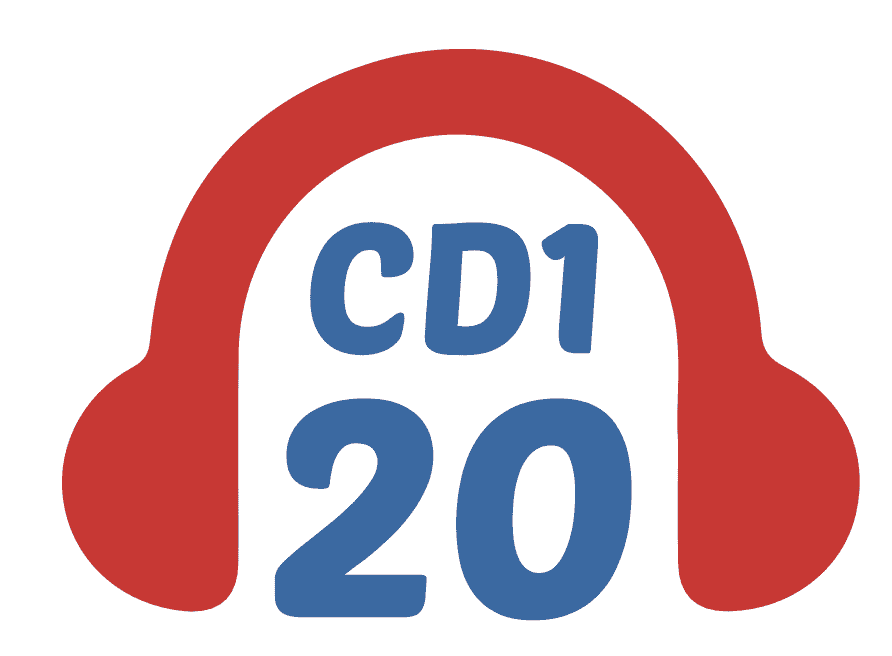 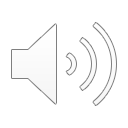 ANSWERS
1. good, happy memories 
2. nice, but boring memories 
3. one happy memory and one sad memory
G: Where's this, Grandpa?
M: That's a beach that your dad and I used to go to in the summer.
G: I love the beach. What would you do?
M: I'd throw a ball with your dad. We used to have so much fun.
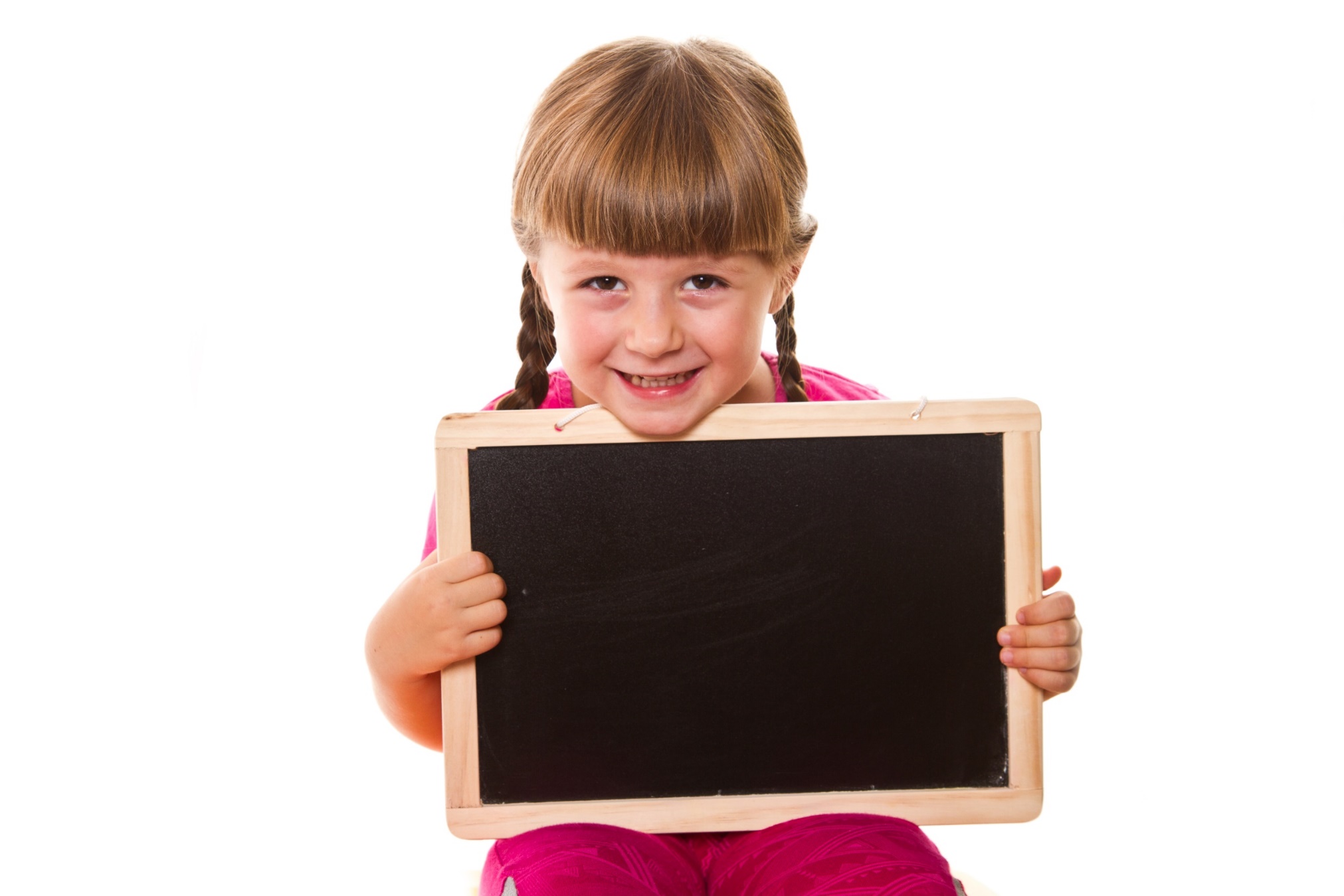 Pre-reading
Task b. Now, listen and fill in the blanks.
Underline the key words and guess the type of missing words
1. Grandpa used to visit a cottage in the ____________.
2. Grandpa's wife, children, ____________ and ____________ used to go to the cottage. 
3. Grandma used to bake ____________
4. Grandpa and his parents would look at the ____________ at the market. 
5. Grandpa would ____________ at the beach.
(season)
(person)
(person)
(food)
(place)
(Verb bare)
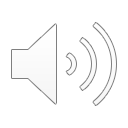 Task b. Now, listen and fill in the blanks.
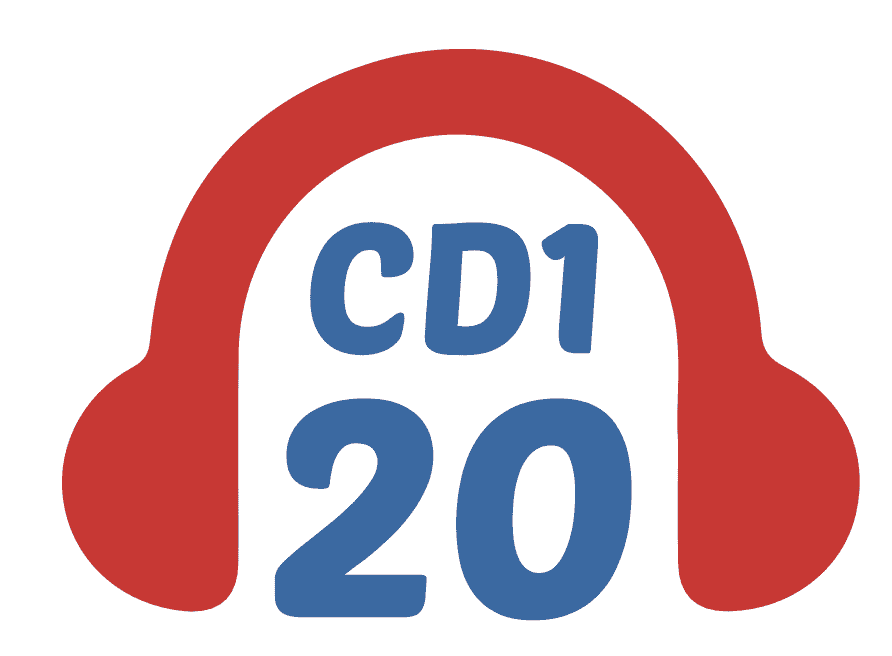 1. Grandpa used to visit a cottage in the ____________.
2. Grandpa's wife, children, ____________ and ____________ used to go to the cottage. 
3. Grandma used to bake ____________
4. Grandpa and his parents would look at the ____________ at the market. 
5. Grandpa would ____________ at the beach.
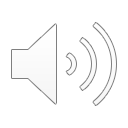 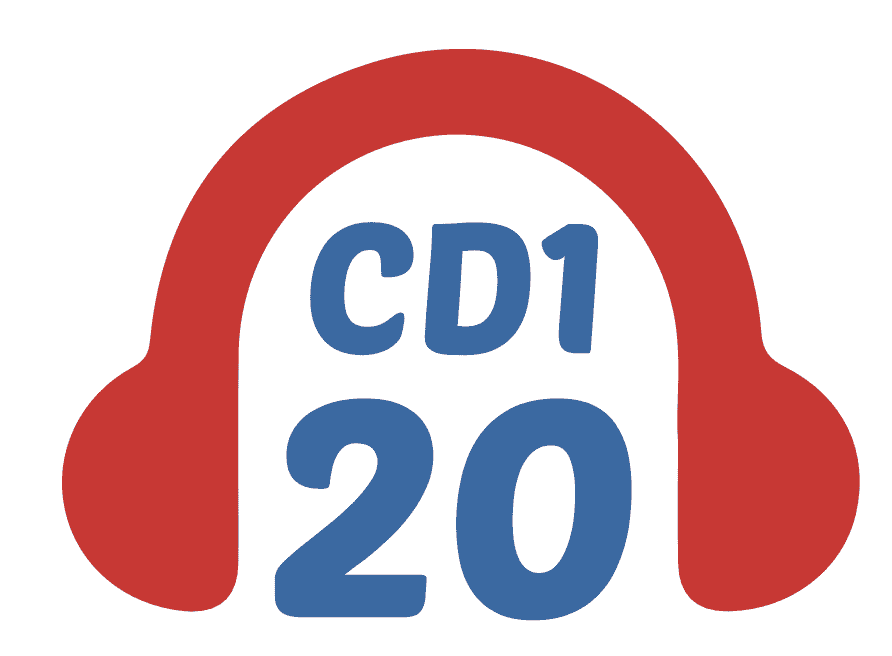 Task b. Now, listen and fill in the blanks.
ANSWERS
G: Grandpa. Come and look at these photos with me. 
M: OK, sweetie.
G: Look at this one.
M: Oh, that's a good photo.
G: Where were you?
M: That's a cottage we used to visit in the spring.
1. Grandpa used to visit a cottage in the ____________.
spring
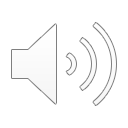 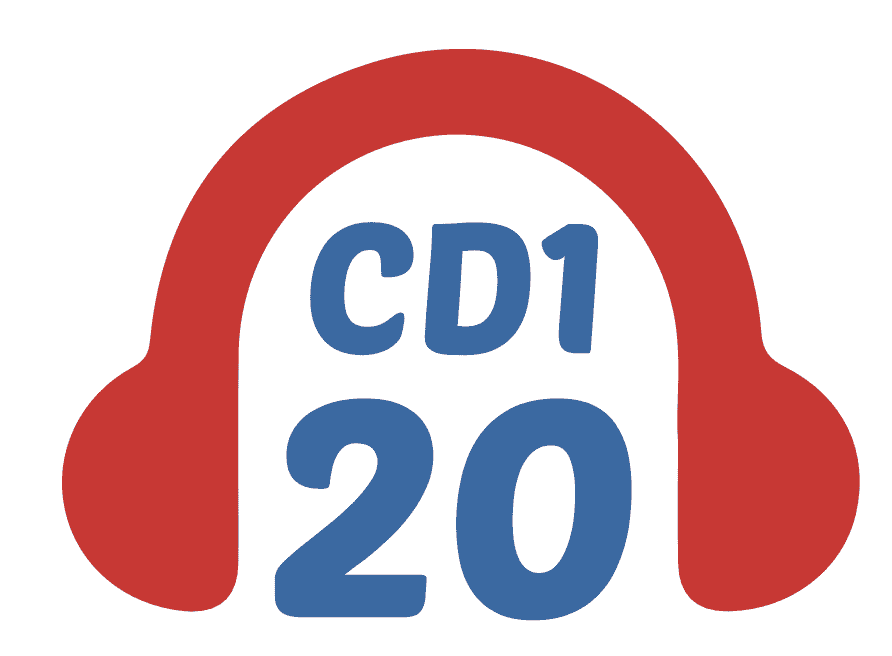 Task b. Now, listen and fill in the blanks.
ANSWERS
G: Cool. Who used to go there?
M: We used to go with lots of people. Me, Grandma, your dad, your aunts and uncles, and our nieces and nephews. We'd cook amazing meals there.
2. Grandpa's wife, children, ____________ and ____________ used to go to the cottage.
nieces
nephews
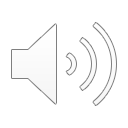 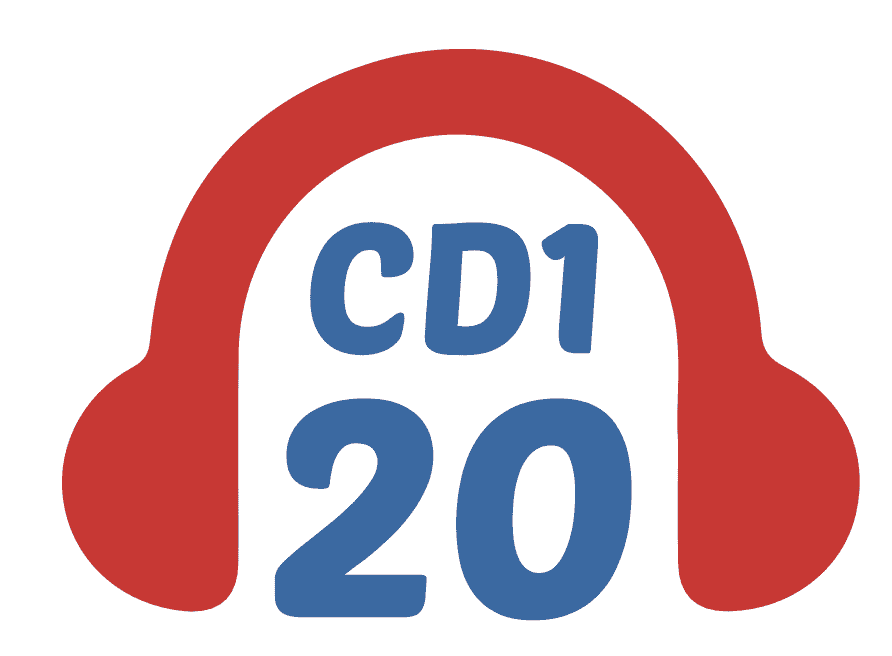 Task b. Now, listen and fill in the blanks.
ANSWERS
3. Grandma used to bake _______________
G: Lucky you! What did you use to cook?
M: Grandma often used to bake fish in a clay pot.
fish in a clay pot.
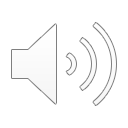 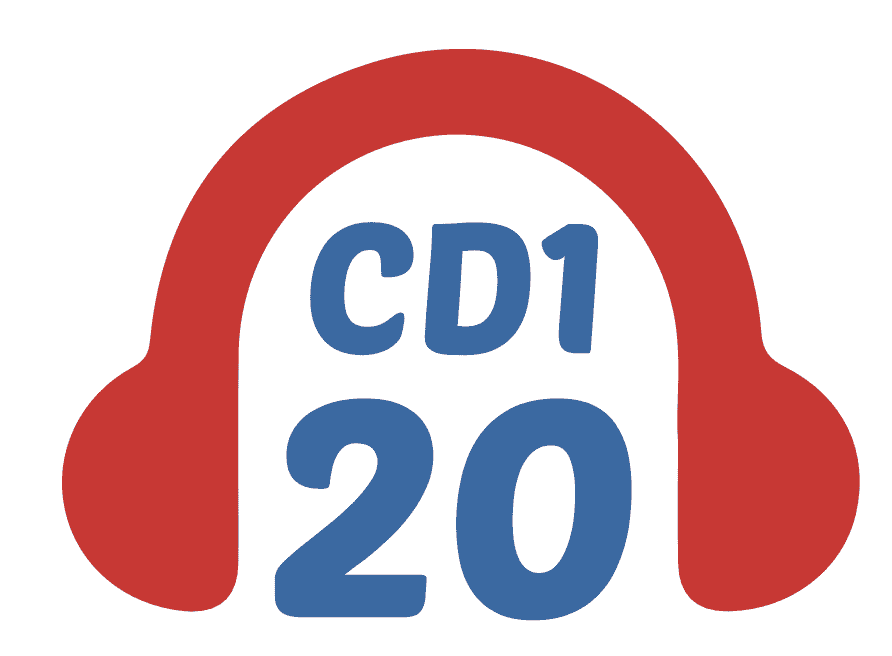 Task b. Now, listen and fill in the blanks.
ANSWERS
G: Oh, I'd love to hear more about it!
M: My parents and I would walk around the market and look at all the food and clothes stalls.
4. Grandpa and his parents would look at the _______________________ at the market.
food and clothes stalls
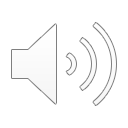 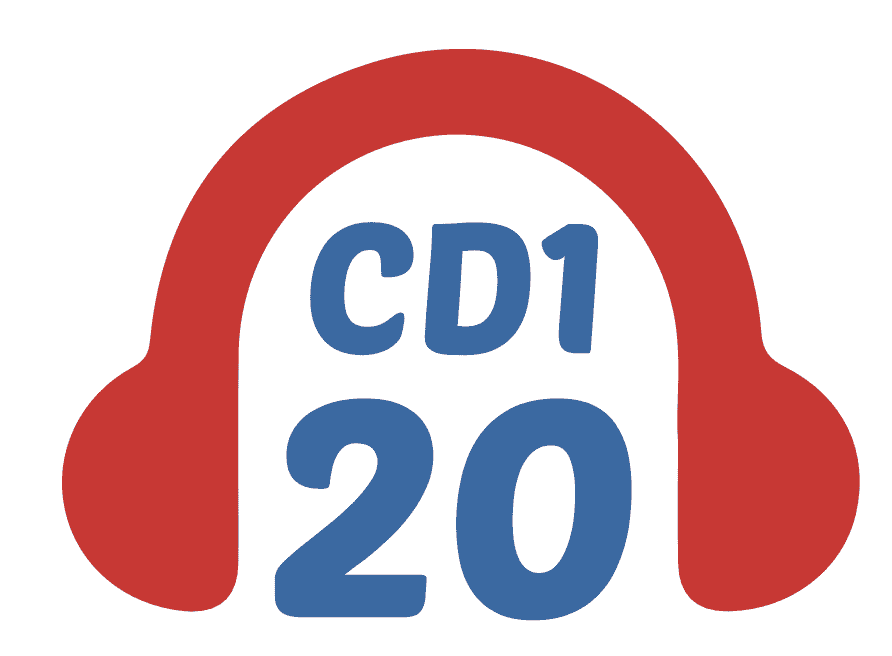 Task b. Now, listen and fill in the blanks.
ANSWERS
G: Where's this, Grandpa?
M: That's a beach that your dad and I used to go to in the summer.
G: I love the beach. What would you do?
M: I'd throw a ball with your dad. We used to have so much fun.
5.Grandpa would __________________ at the beach.
throw a ball
SCRIPT- CD1-Track 20
G: Grandpa. Come and look at these photos with me. 
M: OK, sweetie.
G: Look at this one.
M: Oh, that's a good photo.
G: Where were you?
M: That's a cottage we used to visit in the spring.
G: Cool. Who used to go there?
M: We used to go with lots of people. Me, Grandma, your dad, your aunts and uncles, and our nieces and nephews. We'd cook amazing meals there.
SCRIPT- CD1-Track 20
G: Lucky you! What did you use to cook?
M: Grandma often used to bake fish in a clay pot.
G: That sounds awesome. What about this photo? 
M: That's a market we used to go to on the weekends. 
G: Oh, I'd love to hear more about it!
M: My parents and I would walk around the market and look at all the food and clothes stalls.
SCRIPT- CD1-Track 20
G: Did you buy much?
M: No. We didn't have very much money then.
G: I see.
M: But we used to always get ice cream. I used to love doing that.
G: Where's this, Grandpa?
M: That's a beach that your dad and I used to go to in the summer.
G: I love the beach. What would you do?
M: I'd throw a ball with your dad. We used to have so much fun.
Task c. Read the Conversation Skill box, then listen and repeat
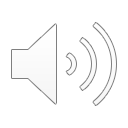 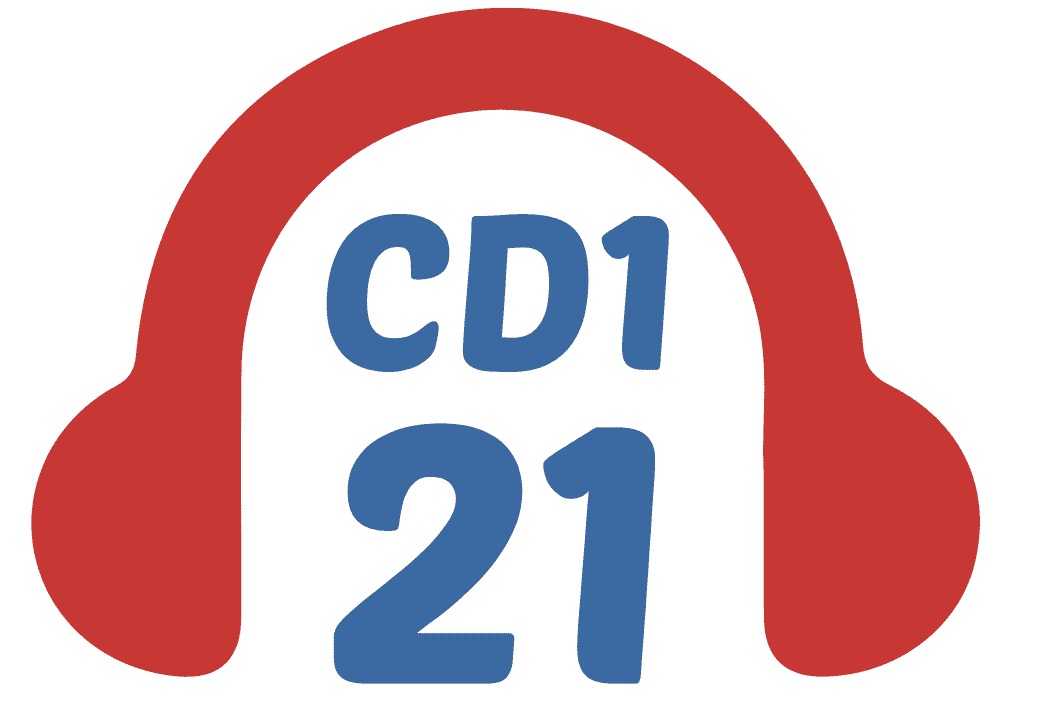 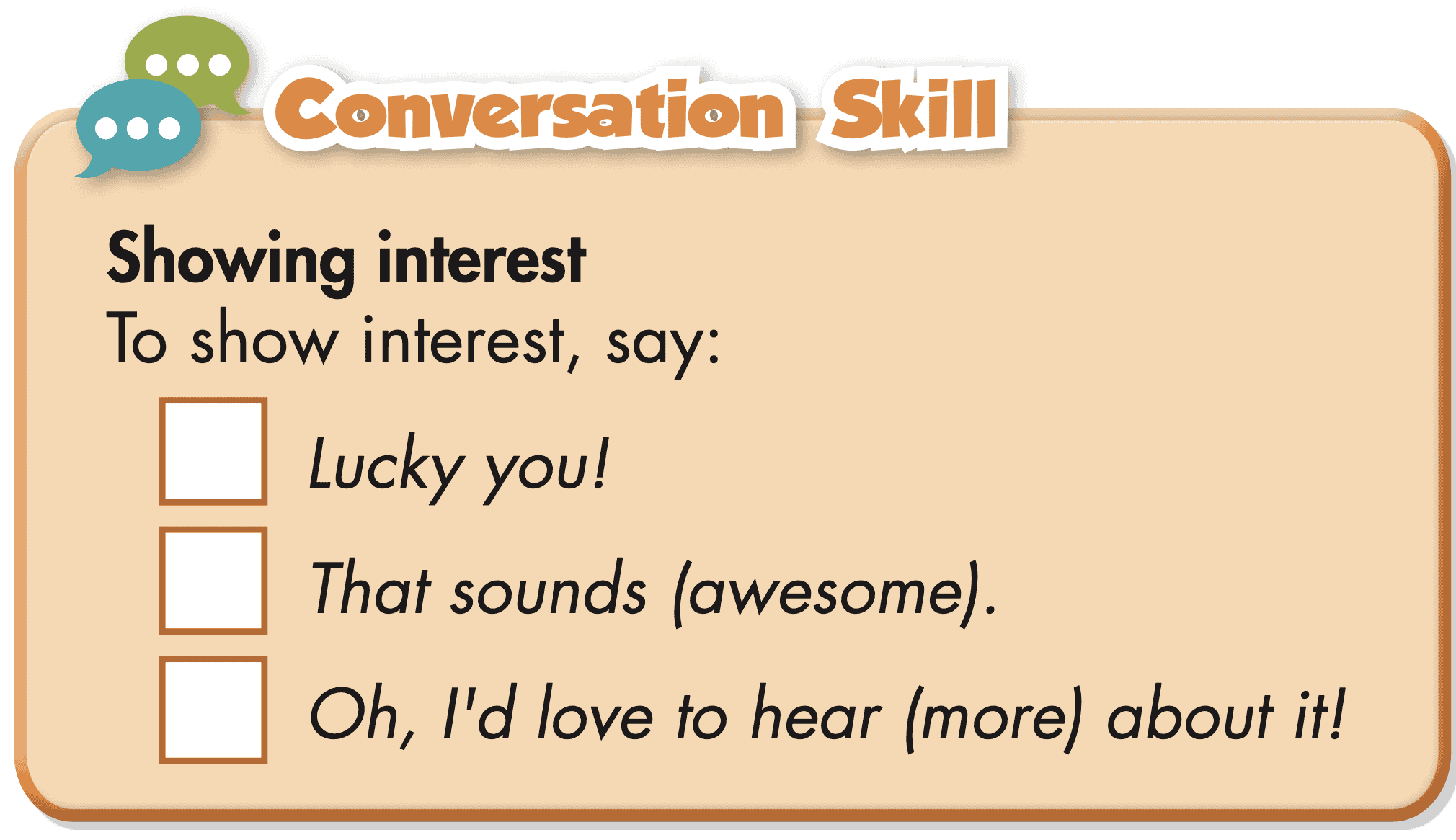 Task d. Now, listen to the conversation again and number the phrases in the correct order
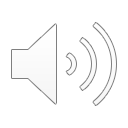 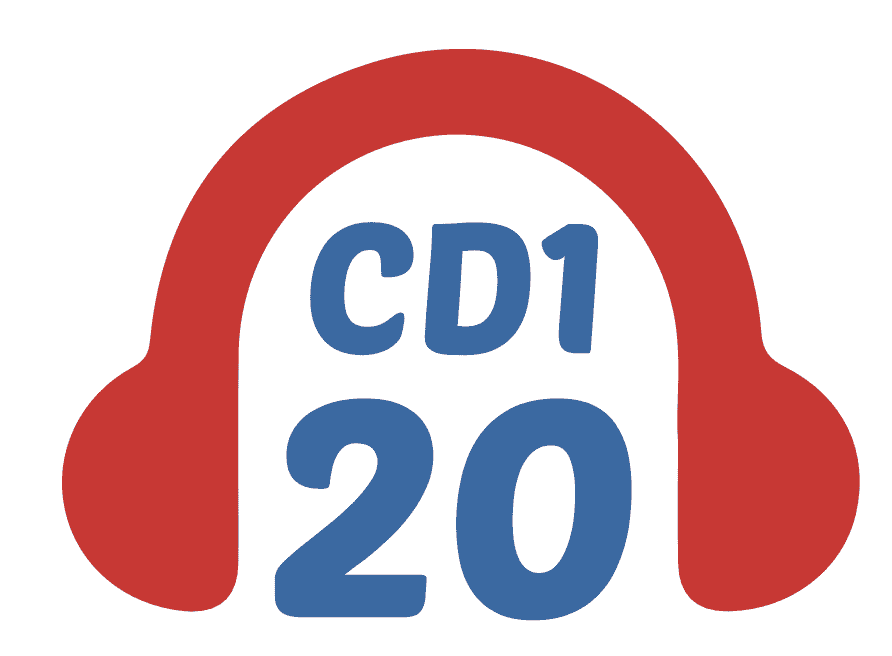 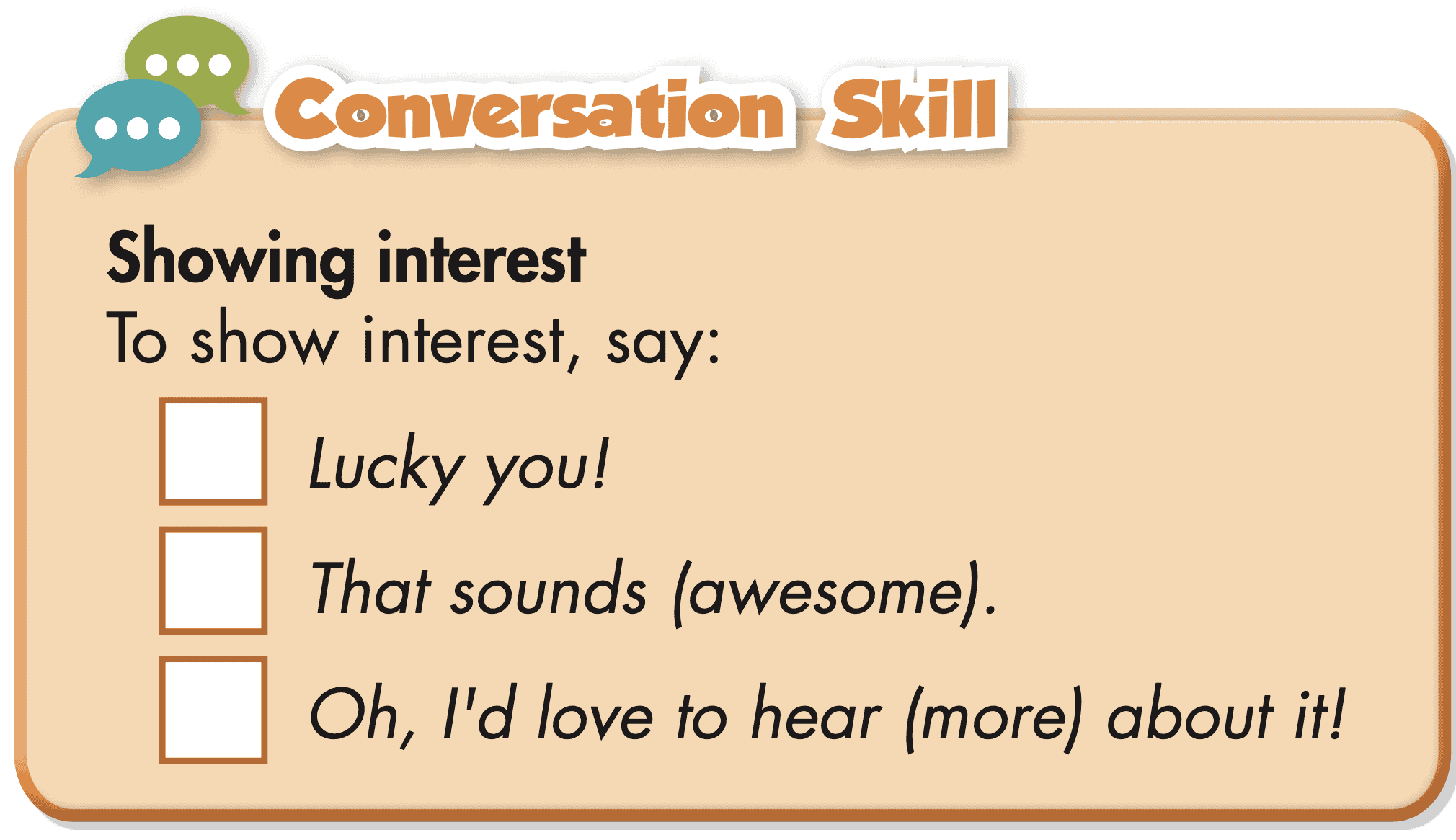 1
Task d. Now, listen to the conversation again and number the phrases in the correct order
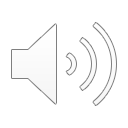 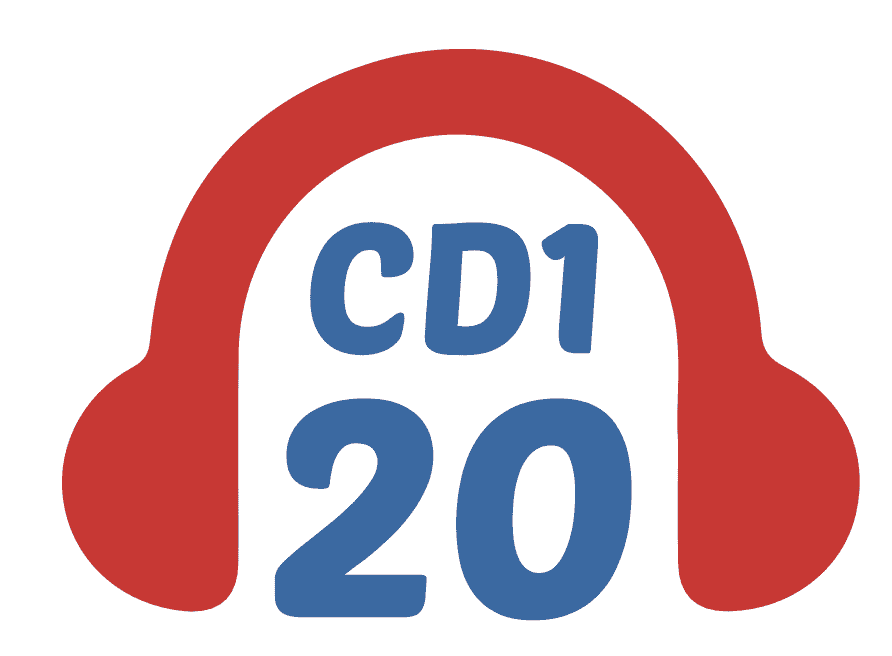 ANSWERS
G: Lucky you! What did you use to cook?
M: Grandma often used to bake fish in a clay pot.
G: That sounds awesome. What about this photo? 
M: That's a market we used to go to on the weekends. 
G: Oh, I'd love to hear more about it!
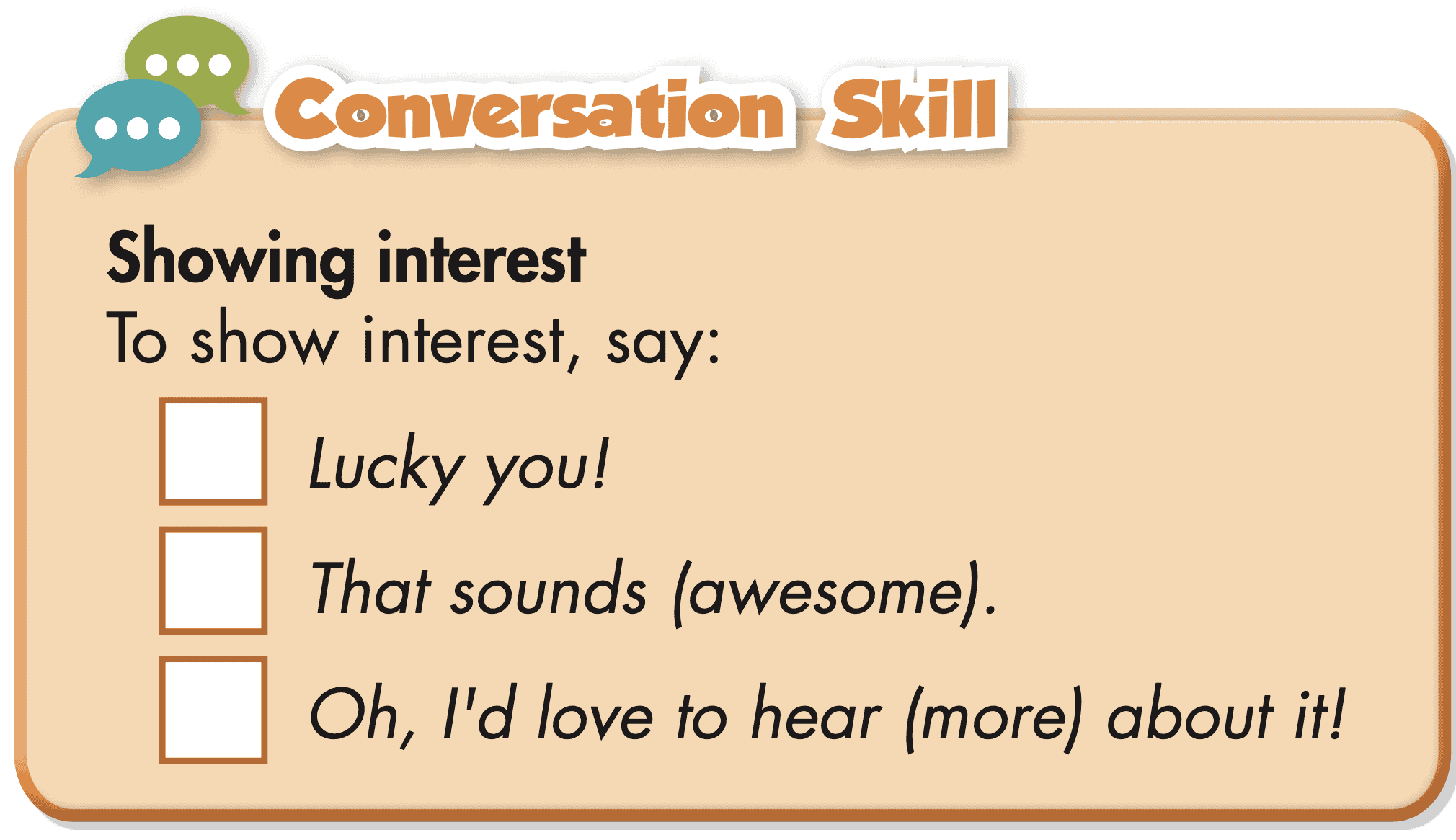 1
2
3
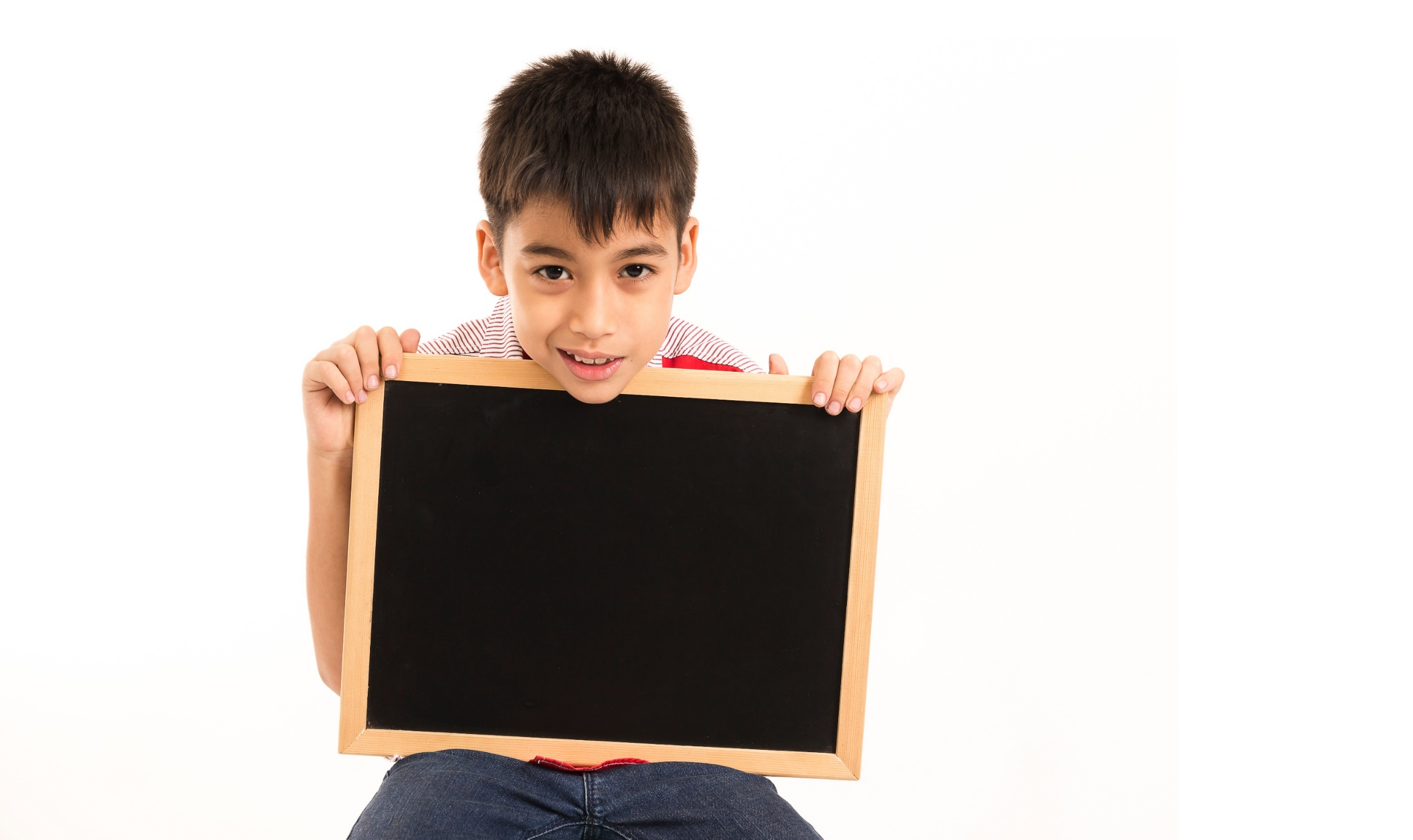 Post-listening
Task d. In pairs: Take turns telling your partner about things you would do in the summer but don't do anymore.
Suggested answer
When I was little, my family would go to the water park every summer. It was a lot of fun.
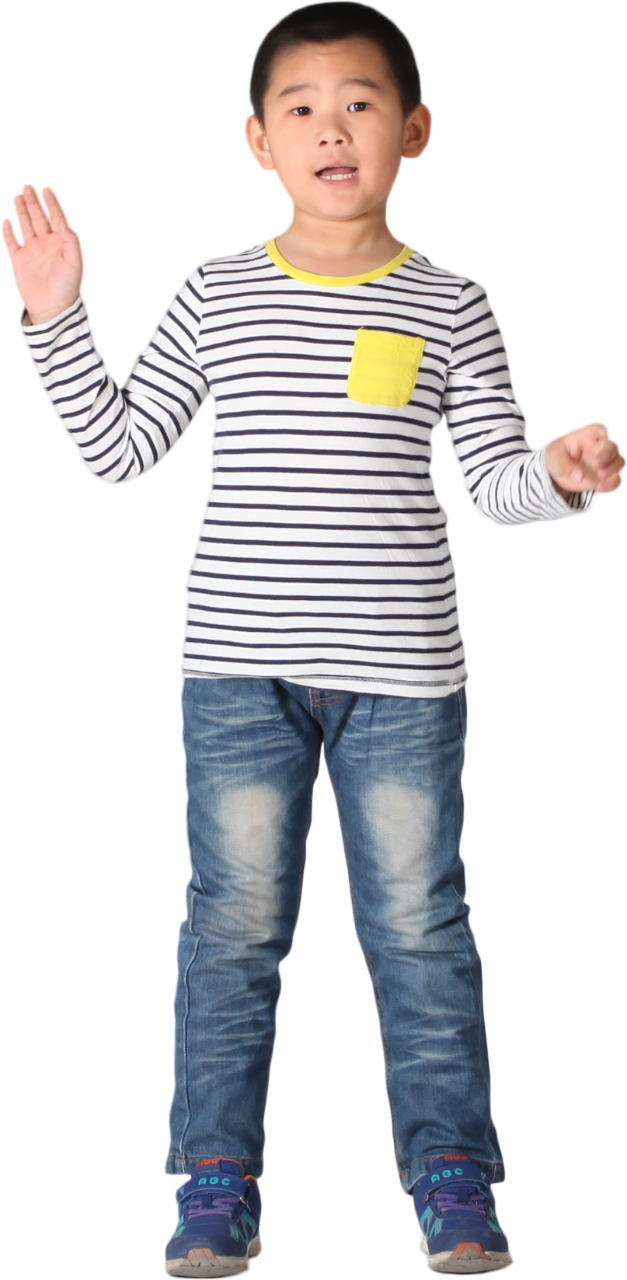 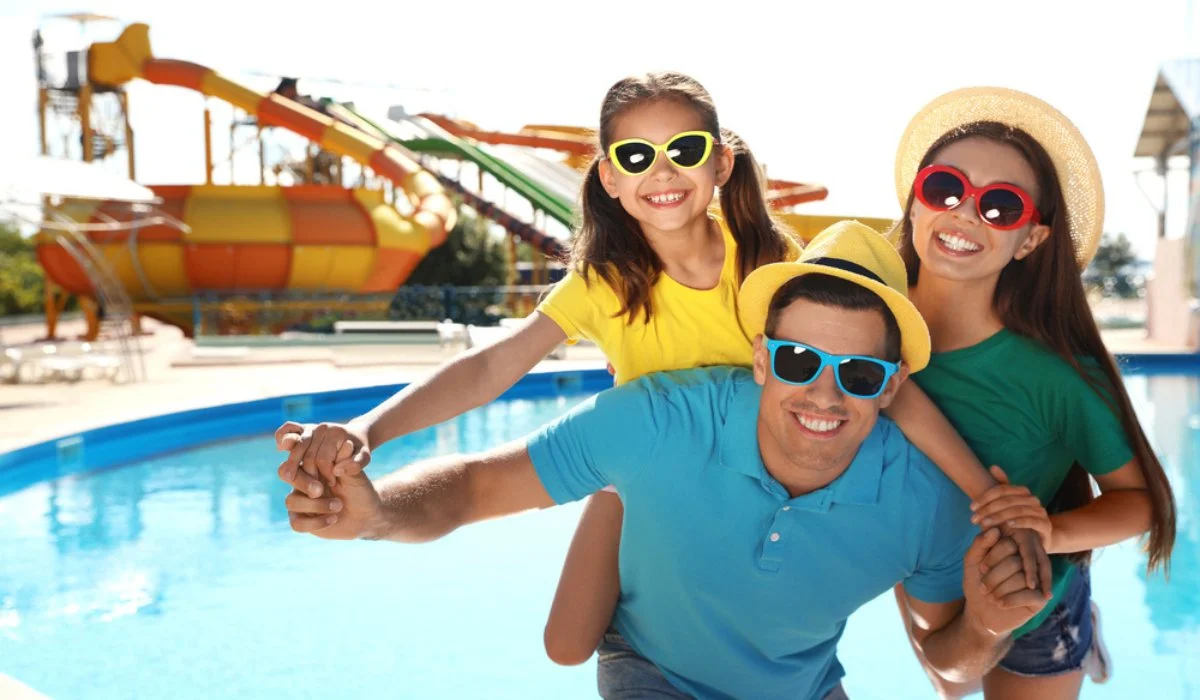 Suggested answer
When I was little, my family would go to the water park every summer. It was a lot of fun.
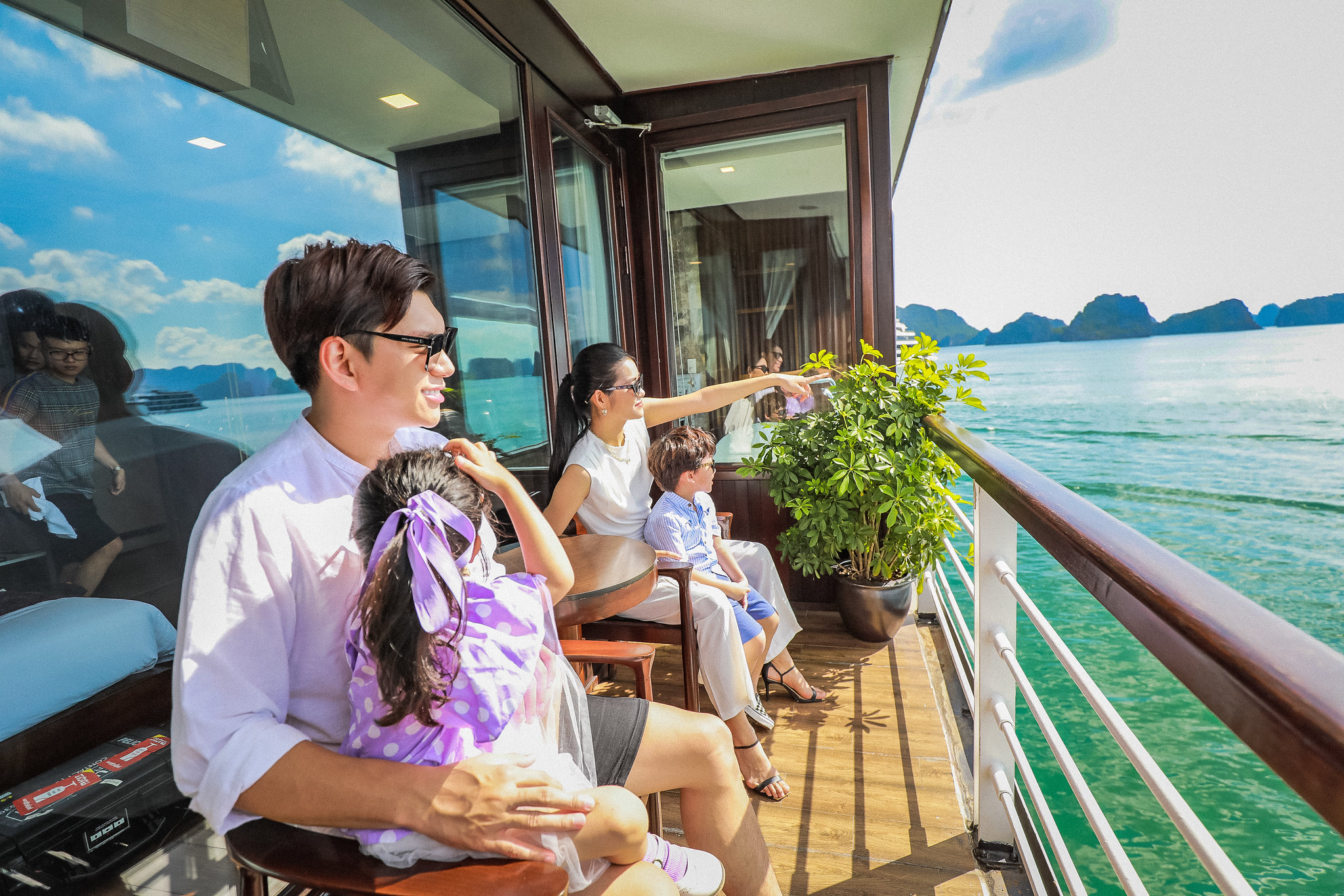 Suggested answer
When I was little, my family would go on a cruise in Ha Long Bay every summer. It was a lot of fun.
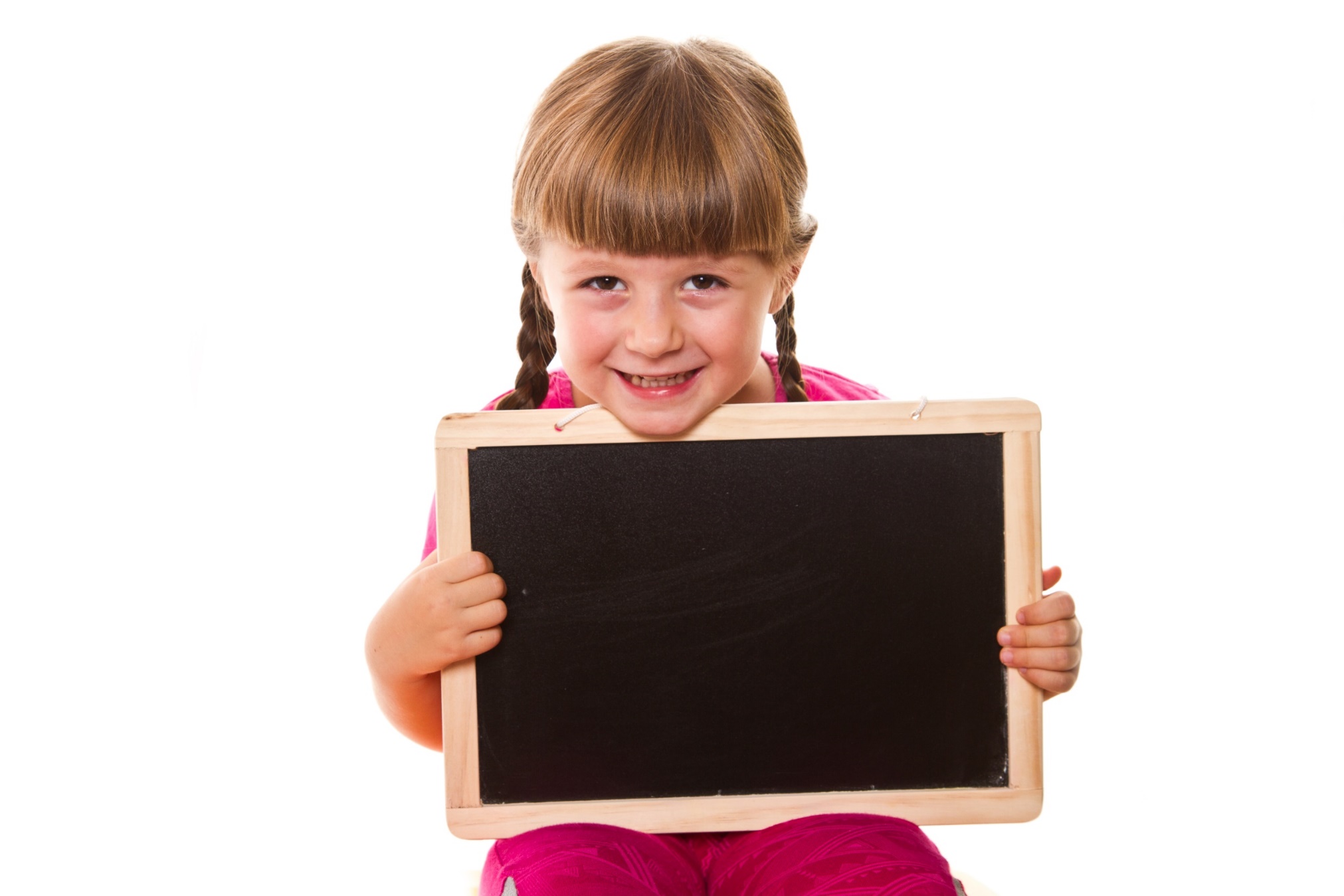 Extra
Practice
Workbook
Presentation
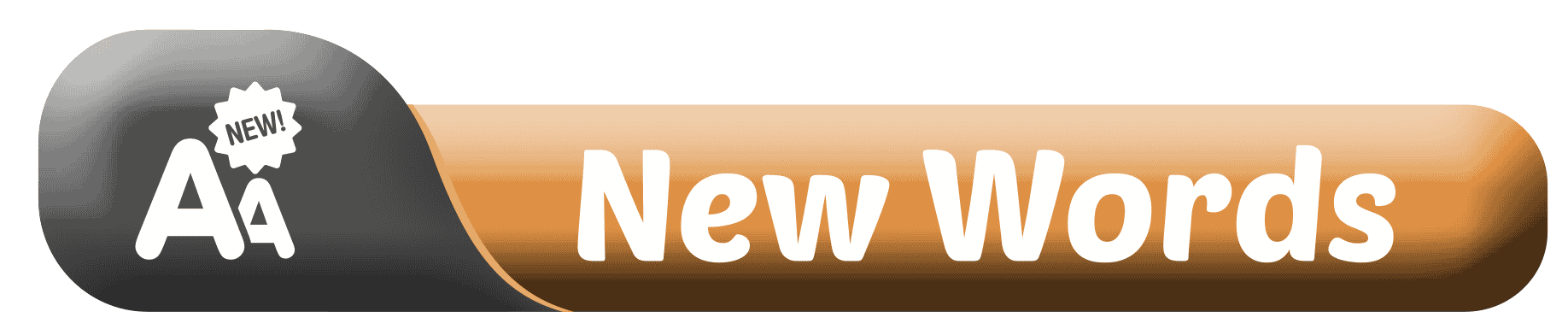 WB - p10 - Task a. Look at the pictures and find the words in the word search.
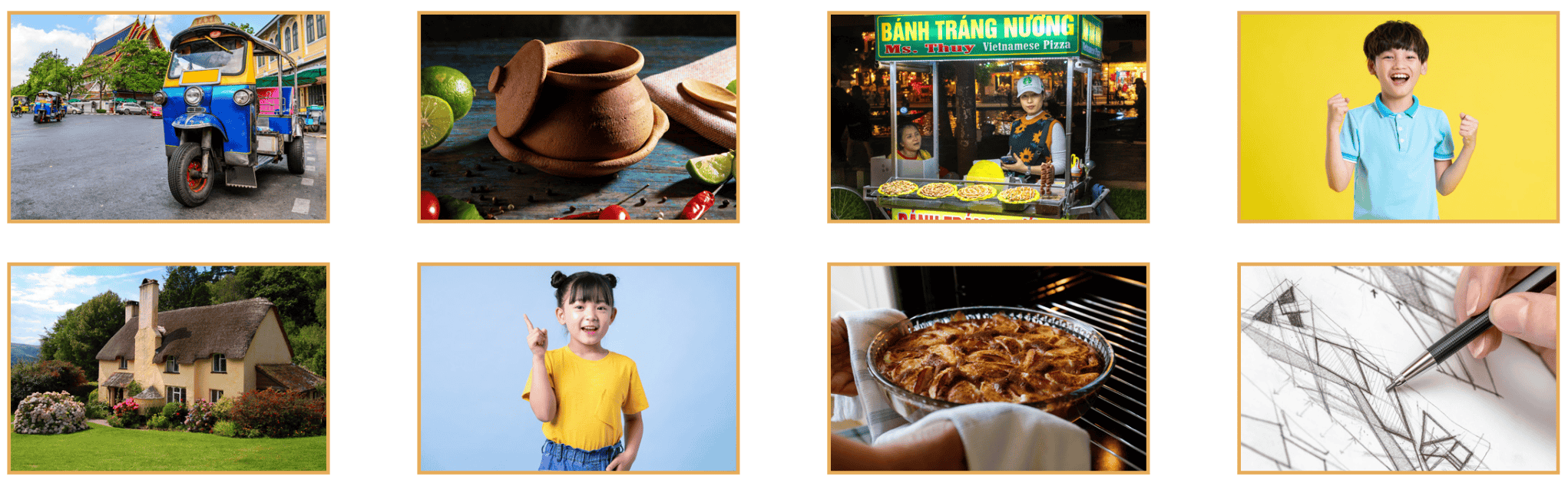 WB-p10-Task a. Look at the pictures and find the words in the word search.
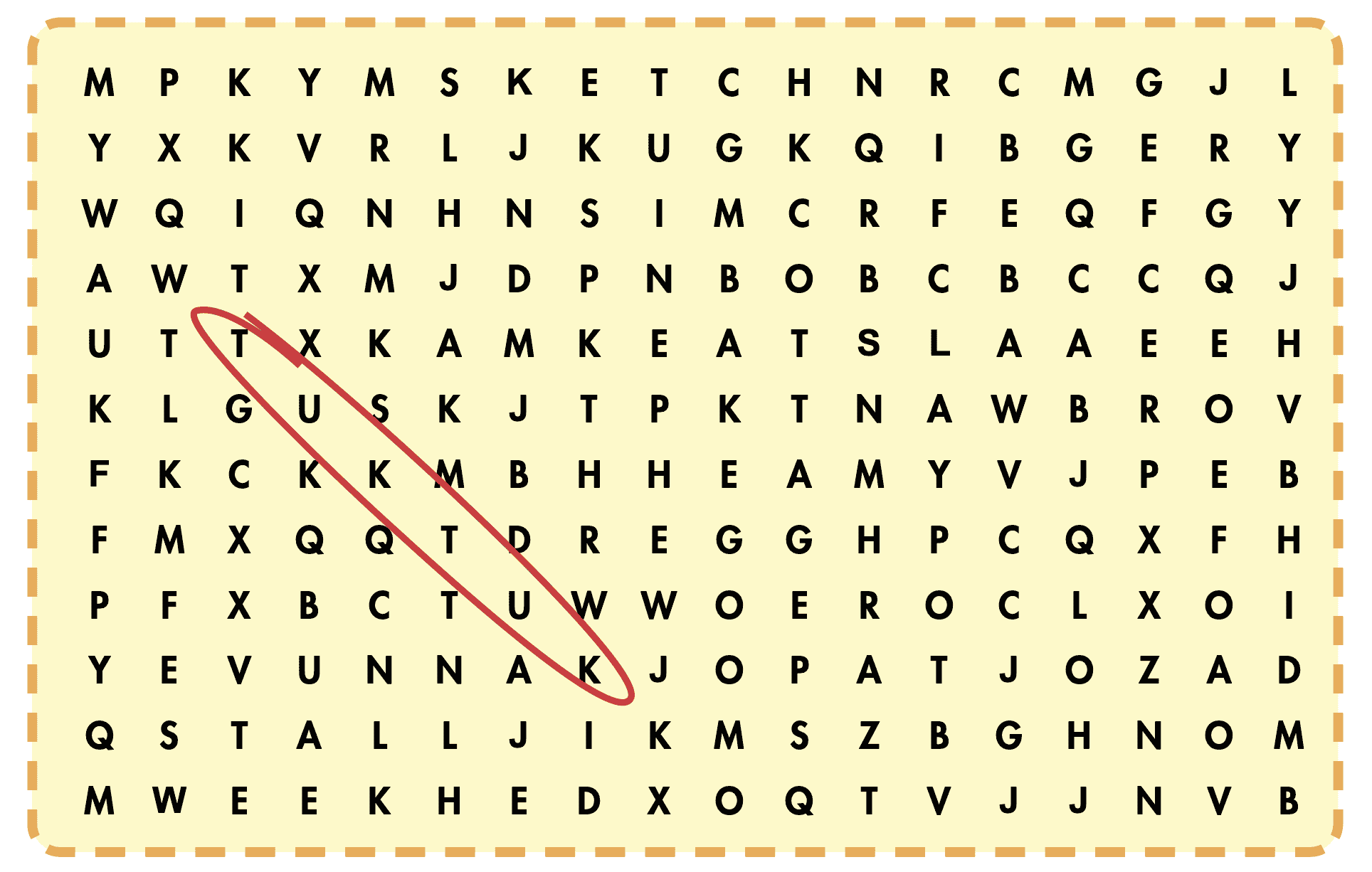 WB - p10 - Task a. Look at the pictures and find the words in the word search.
ANSWERS
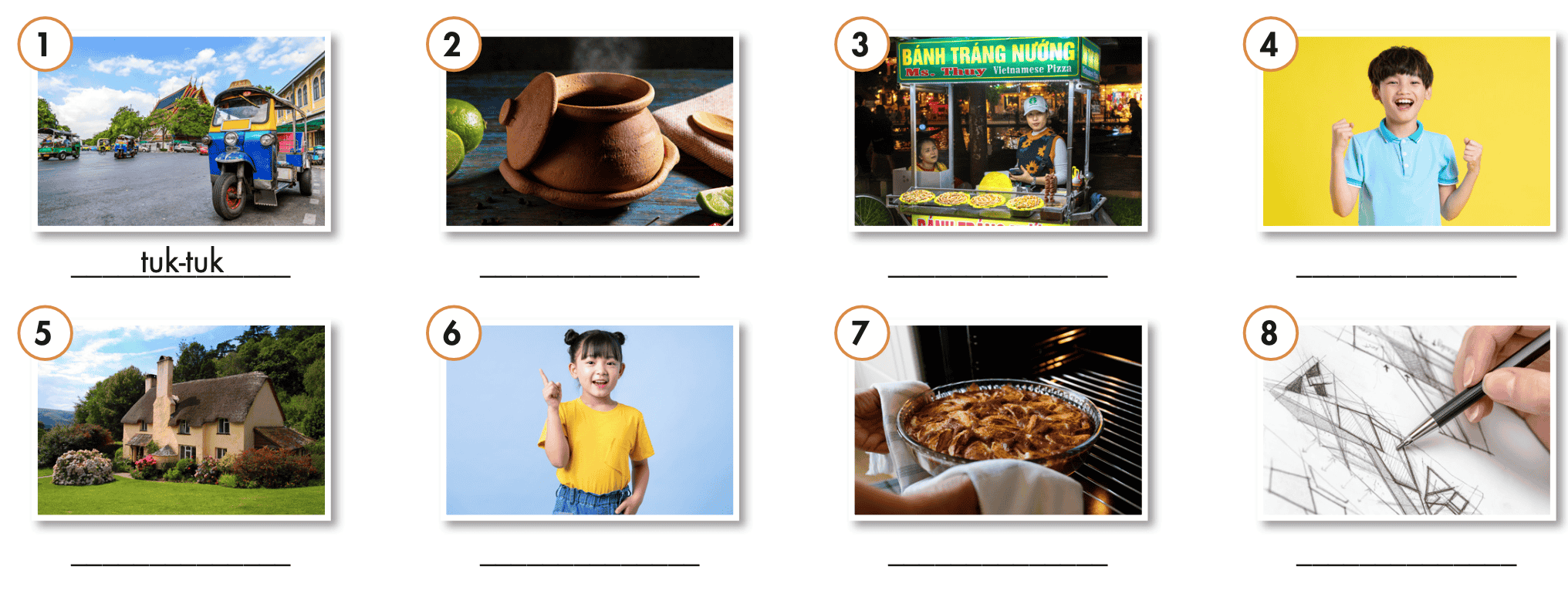 stall
nephew
clay pot
niece
cottage
sketch
bake
WB - p10 - Task a. Look at the pictures and find the words in the word search.
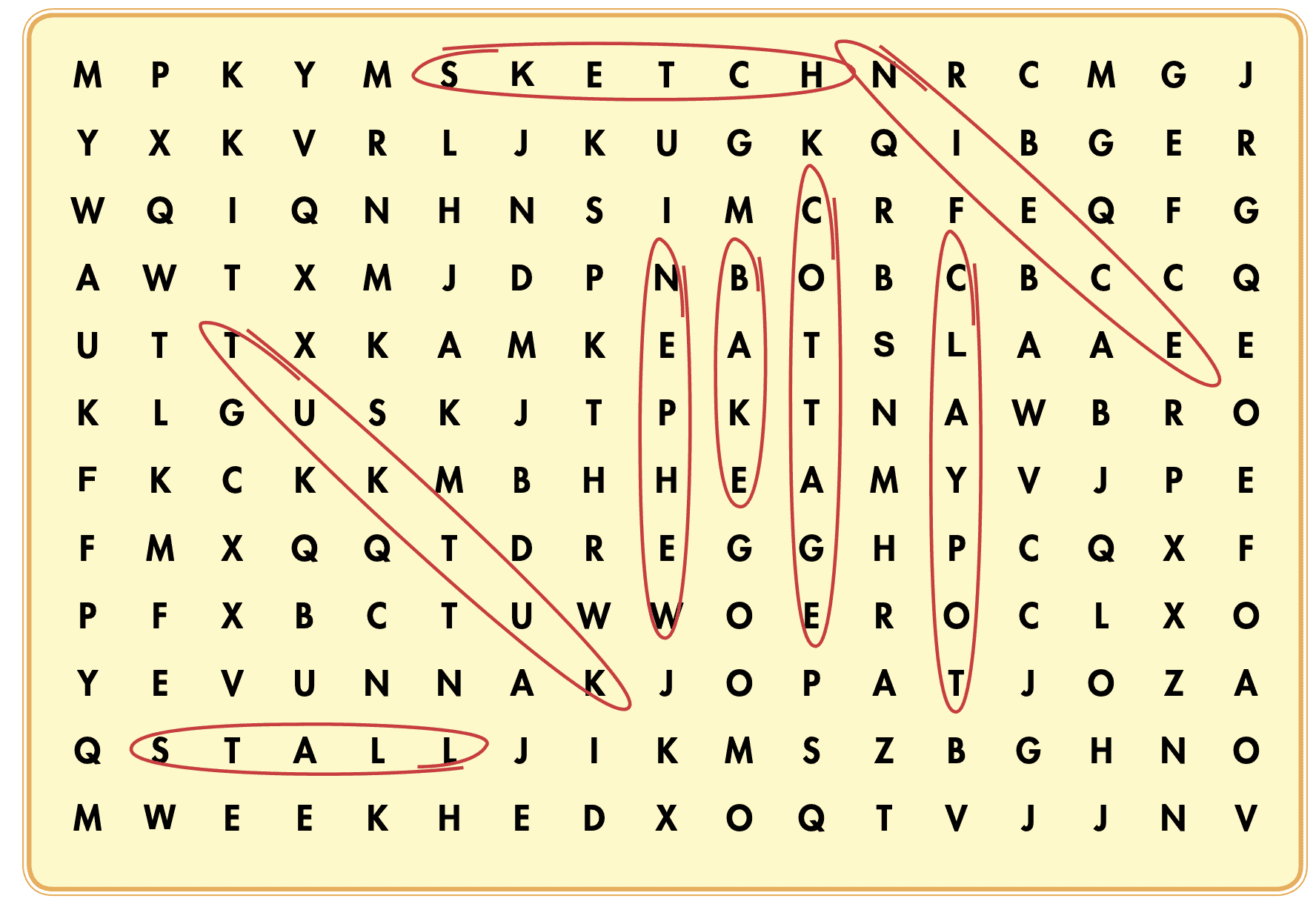 ANSWERS
WB - p10 - Task b. Fill in the blanks using the words from Task a.
ANSWERS
1. My brother's son is a very polite boy. I'm proud to have a ____________like that.
2. My sister just had a baby girl. I'm so happy. Now, I have a ________.
3. In some countries, people cook food in a ____________ on a fire.
4. If you visit Thailand, the taxis are often ____________s, not cars or motorbikes.
5. The fruit ____________ at the market sells really fresh pineapples.
nephew
niece
clay pot
tuk-tuk
stall
WB - p10 - Task b. Fill in the blanks using the words from Task a.
ANSWERS
6. On my birthday, my mom always ____________s me a cake. She never buys one from a store.
7. My grandparents live in a little ____________ in the country. It's only has four rooms.
8. I love to ____________ pictures when I visit my grandparents in the country.
bake
cottage
sketch
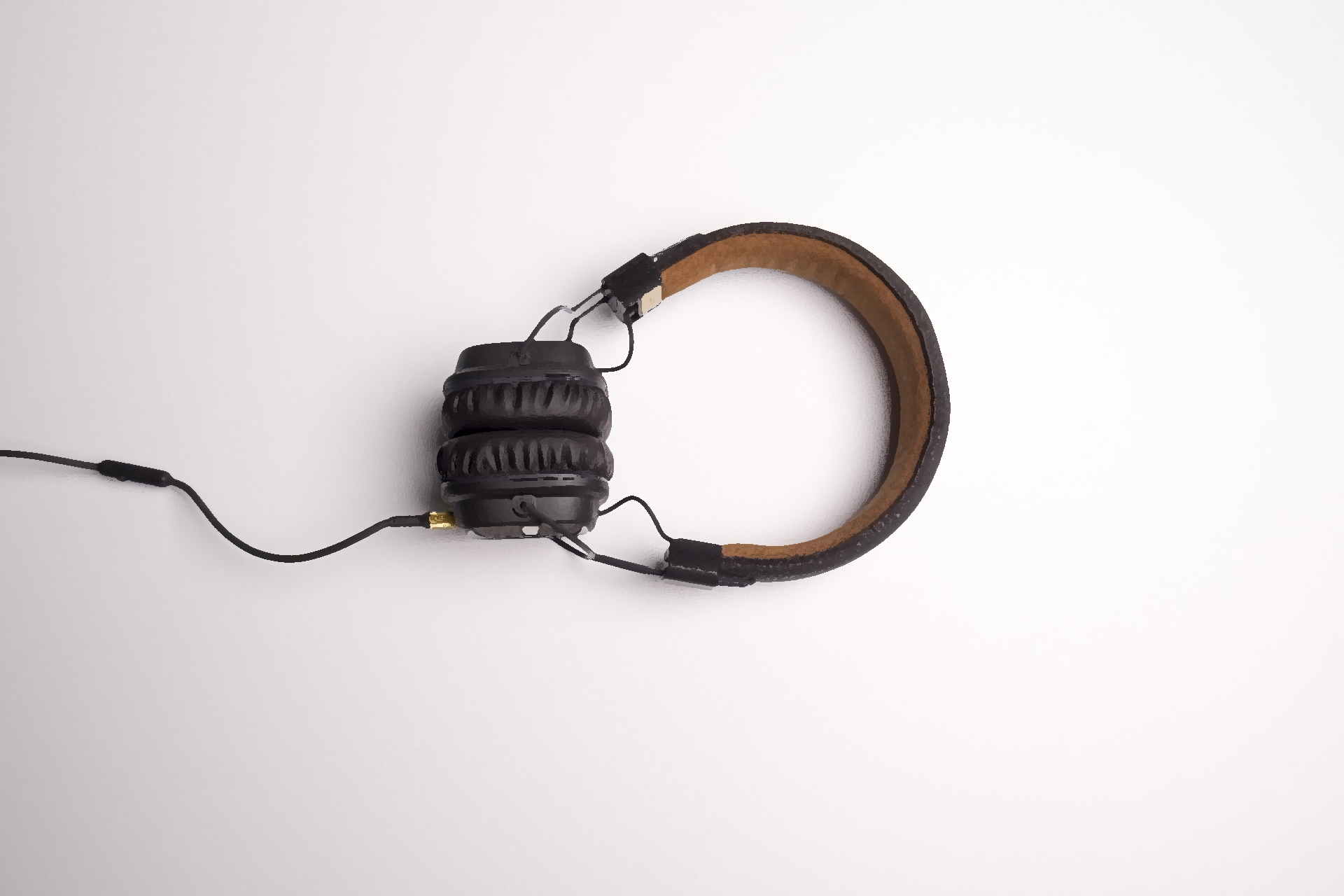 LISTENING
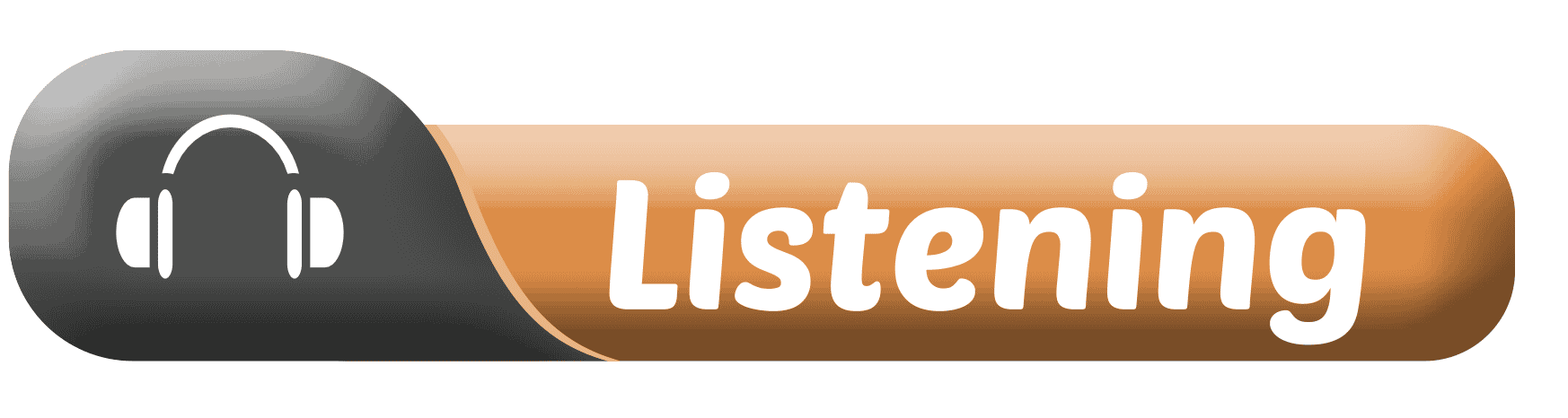 WB - p11 - Task a. Listen to a boy asking his grandma about a memorable day. How did Grandma feel on that day?
Underline the key words
1. annoyed about the car being late
2. happy about the wedding being simple
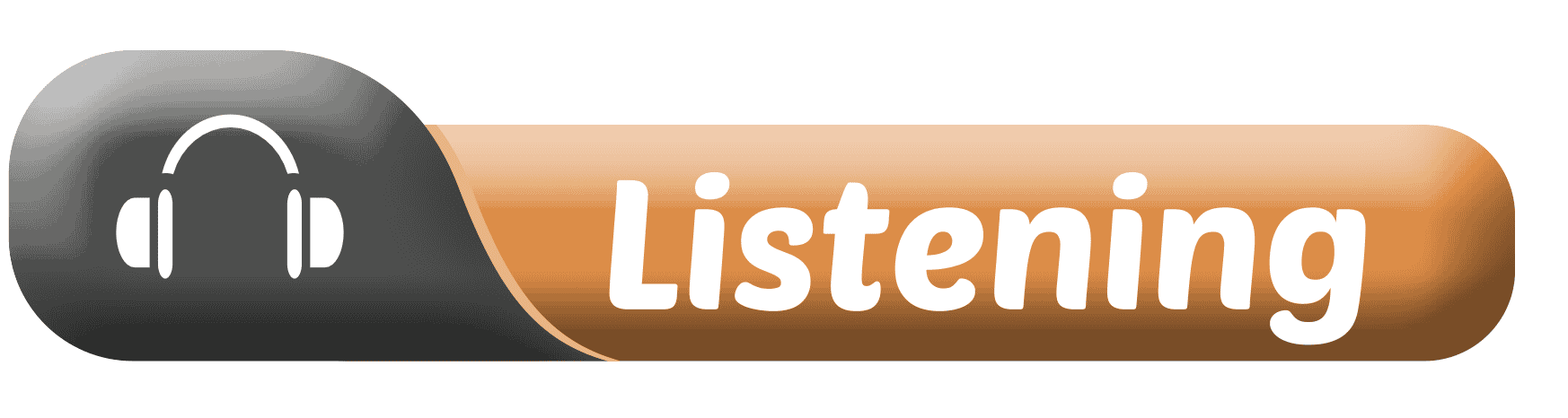 WB - p11 - Task a. Listen to a boy asking his grandma about a memorable day. How did Grandma feel on that day?
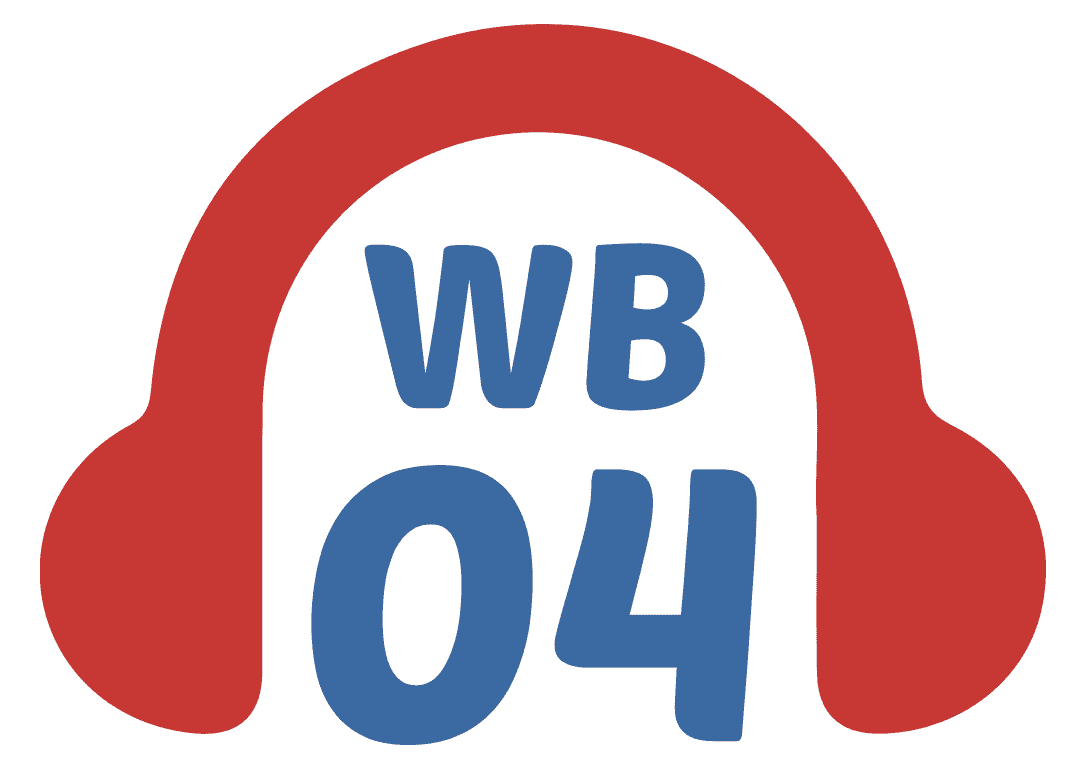 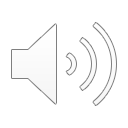 1. annoyed about the car being late
2. happy about the wedding being simple
WB - p11 - Task a.
Grandma: It was a simple wedding. We ate fish in a clay pot. We didn't use to have an oven, you know. 
Bob: You couldn't even bake cakes?
Grandma: No, we used to do all our cooking on a small fire. 
Bob: Wow. That sounds fun.
Grandma: It was hard work, but yes, life was fun. Your grandpa used to work at a pottery stall at the local market, so he made all the clay pots for the wedding. He brought them to our cottage in his tuk-tuk. It was so romantic.
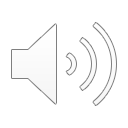 ANSWERS
1. annoyed about the car being late
2. happy about the wedding being simple
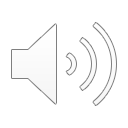 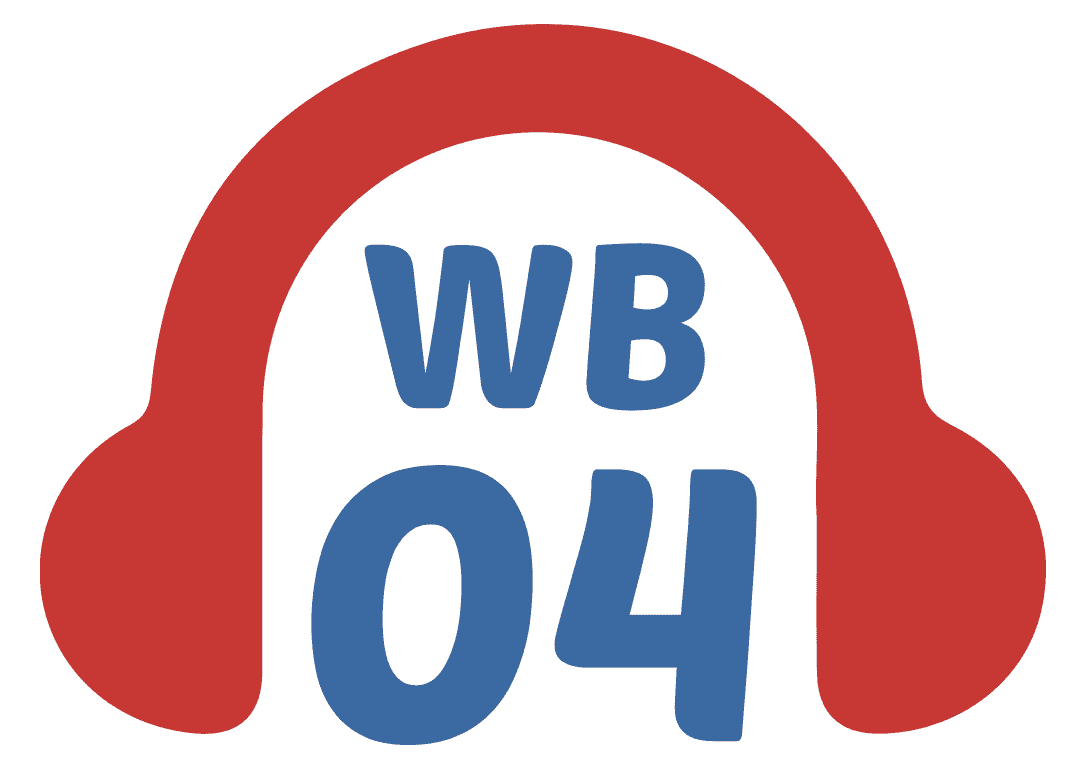 WB - p11 - Task b. Now, listen and circle
Underline the key words
1. Grandma/Grandpa liked driving three-wheeled cars. 
2. Grandma lived in a cottage in the country/on a hill. 
3. She cooked/didn't cook with an oven.
4. She used to make/didn't use to make cake. 
5. Grandpa worked at a pottery stall/fruit and vegetable stall.
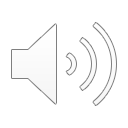 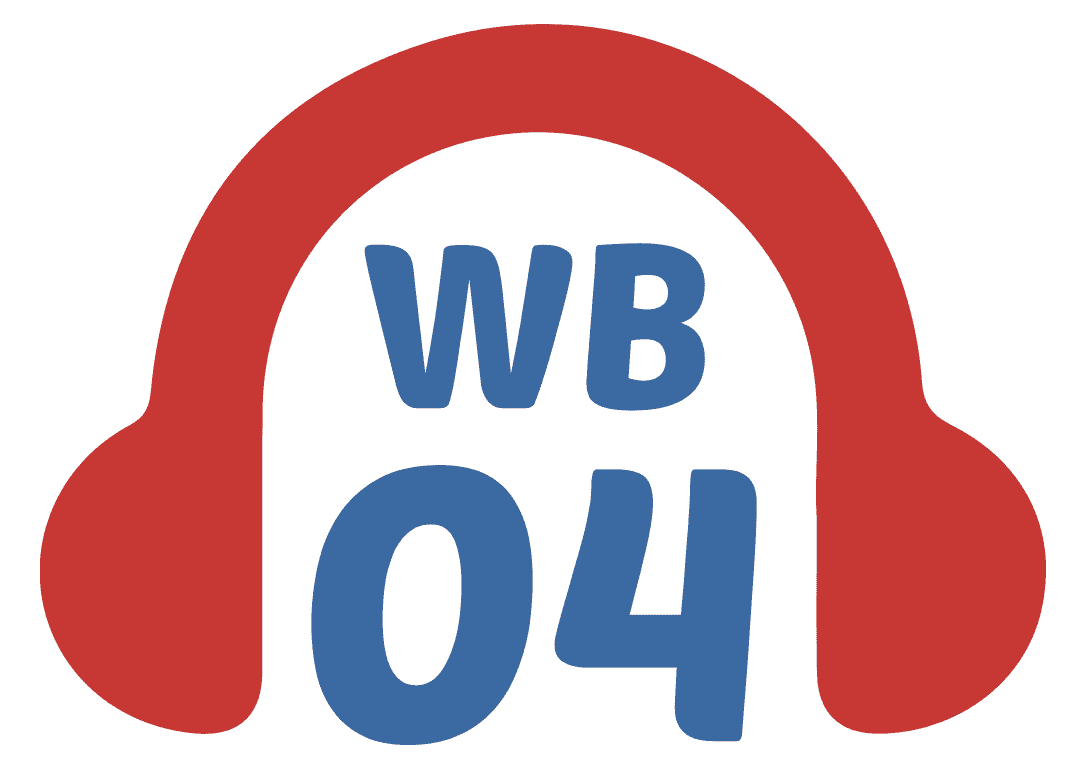 ANSWERS
WB - p11 - Task b. Now, listen and circle
Bob: Grandma, is this you and Grandpa in this old photo? 
Grandma: Oh, yes! Gosh, that was our wedding day.
Bob: What's this funny-looking car?
Grandma: That's a tuk-tuk, a car with three wheels. We were leaving our wedding. Your grandpa used to love driving those cars.
1. Grandma/Grandpa liked driving three-wheeled cars.
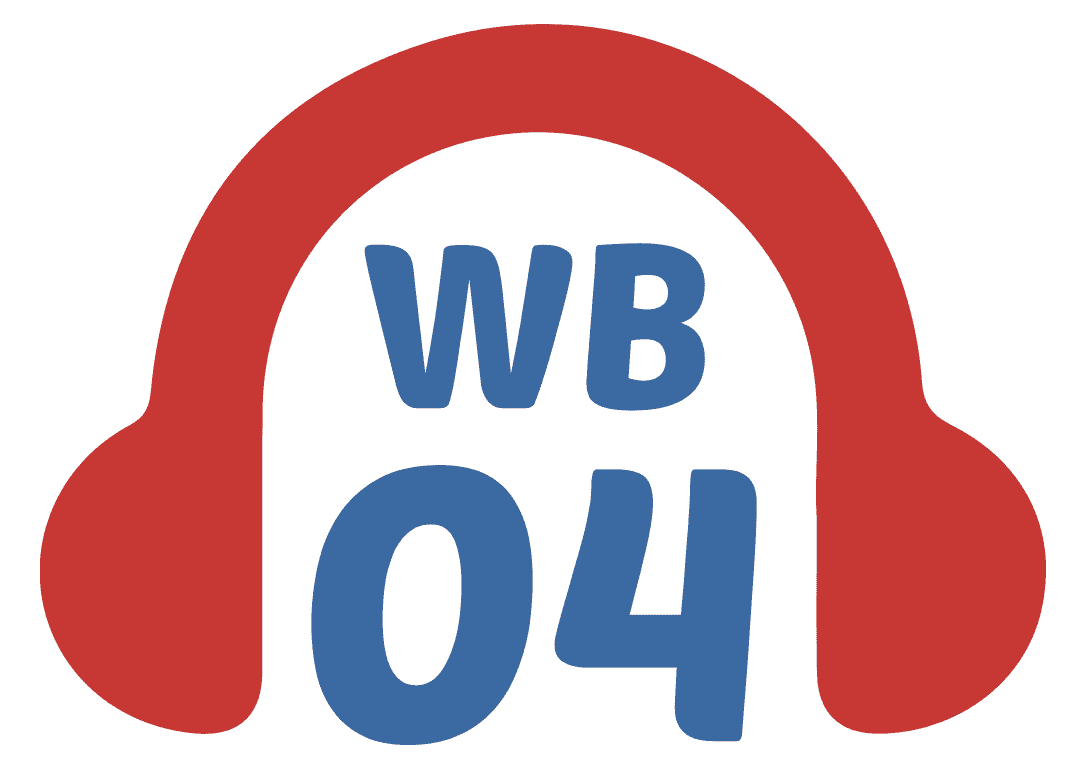 ANSWERS
WB - p11 - Task b. Now, listen and circle
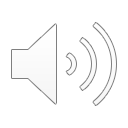 Bob: Was this photo taken in the country?
Grandma: Yes. I used to live with my parents in a small cottage in the country. We had the wedding there, and all our relatives came. Uncles, aunts, nephews, nieces, everyone!
2. Grandma lived in a cottage in the country/on a hill.
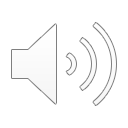 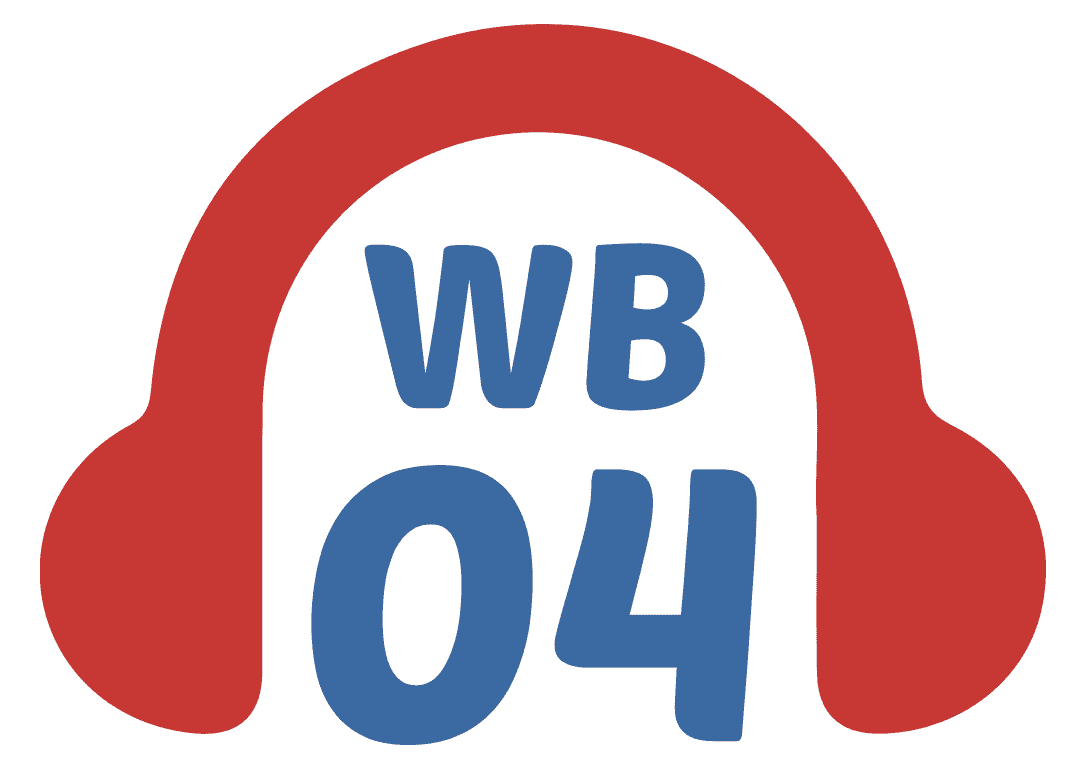 ANSWERS
WB - p11 - Task b. Now, listen and circle
3. She cooked/didn't cook with an oven.
Bob: How was it?
Grandma: It was a simple wedding. We ate fish in a clay pot. We didn't use to have an oven, you know.
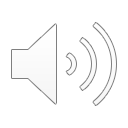 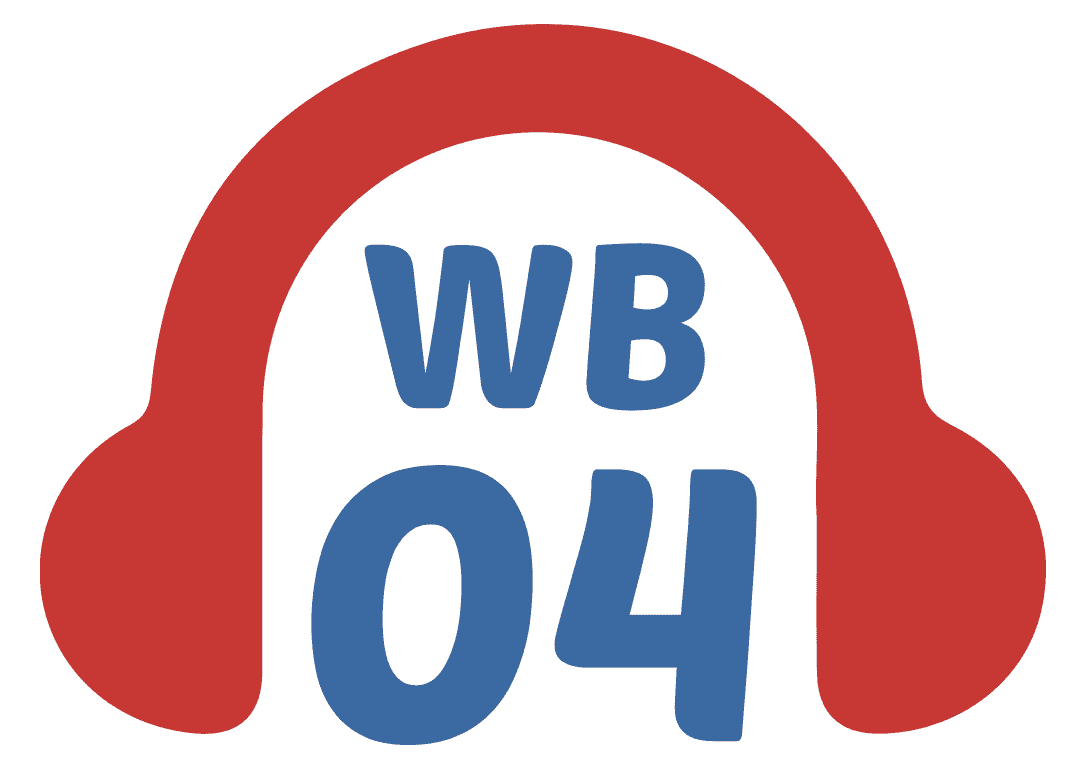 ANSWERS
WB - p11 - Task b. Now, listen and circle
4. She used to make/didn't use to make cake.
Bob: You couldn't even bake cakes?
Grandma: No, we used to do all our cooking on a small fire.
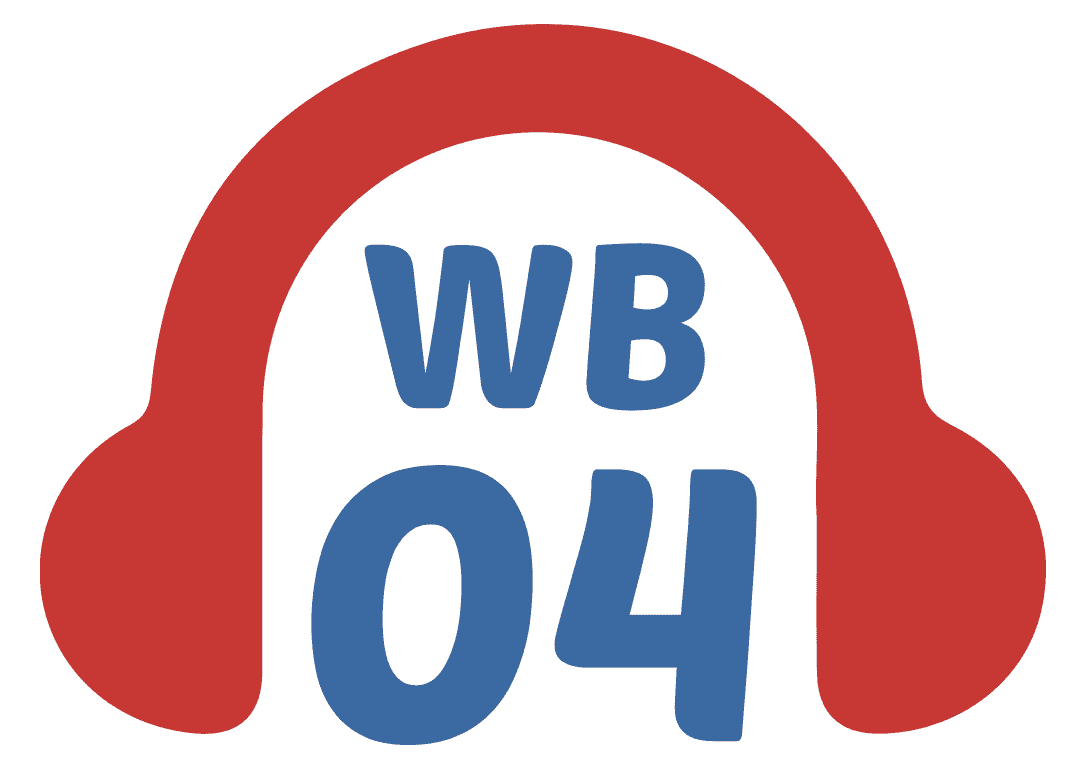 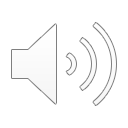 ANSWERS
WB - p11 - Task b. Now, listen and circle
Grandma: It was hard work, but yes, life was fun. Your grandpa used to work at a pottery stall at the local market, so he made all the clay pots for the wedding. He brought them to our cottage in his tuk-tuk. It was so romantic. 
Bob: Tell me more, Grandma! Grandma: Well, on the day of the...
5. Grandpa worked at a pottery stall/fruit and vegetable stall.
SCRIPT- WB-Track 04
Bob: Grandma, is this you and Grandpa in this old photo? 
Grandma: Oh, yes! Gosh, that was our wedding day.
Bob: What's this funny-looking car?
Grandma: That's a tuk-tuk, a car with three wheels. We were leaving our wedding. Your grandpa used to love driving those cars.
Bob: Was this photo taken in the country?
Grandma: Yes. I used to live with my parents in a small cottage in the country. We had the wedding there, and all our relatives came. Uncles, aunts, nephews, nieces, everyone!
Bob: How was it?
SCRIPT- WB-Track 04
Grandma: It was a simple wedding. We ate fish in a clay pot. We didn't use to have an oven, you know. 
Bob: You couldn't even bake cakes?
Grandma: No, we used to do all our cooking on a small fire. 
Bob: Wow. That sounds fun.
Grandma: It was hard work, but yes, life was fun. Your grandpa used to work at a pottery stall at the local market, so he made all the clay pots for the wedding. He brought them to our cottage in his tuk-tuk. It was so romantic.
Bob: Tell me more, Grandma! Grandma: Well, on the day of the...
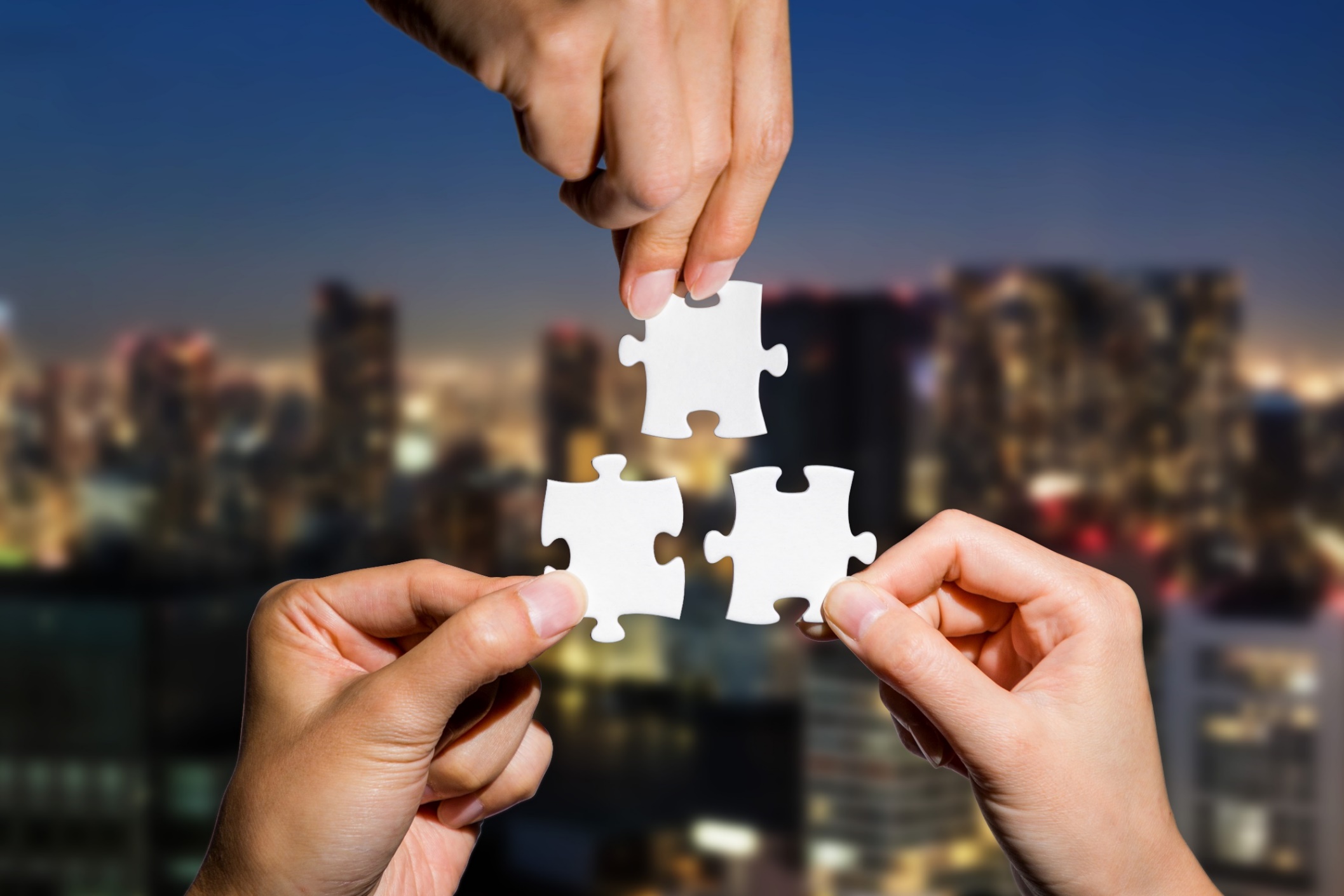 CONSOLIDATION
Ask and answer the question below with your partner about things you would do in the spring but don't do anymore.
What are things you would do in the spring but don't do anymore?
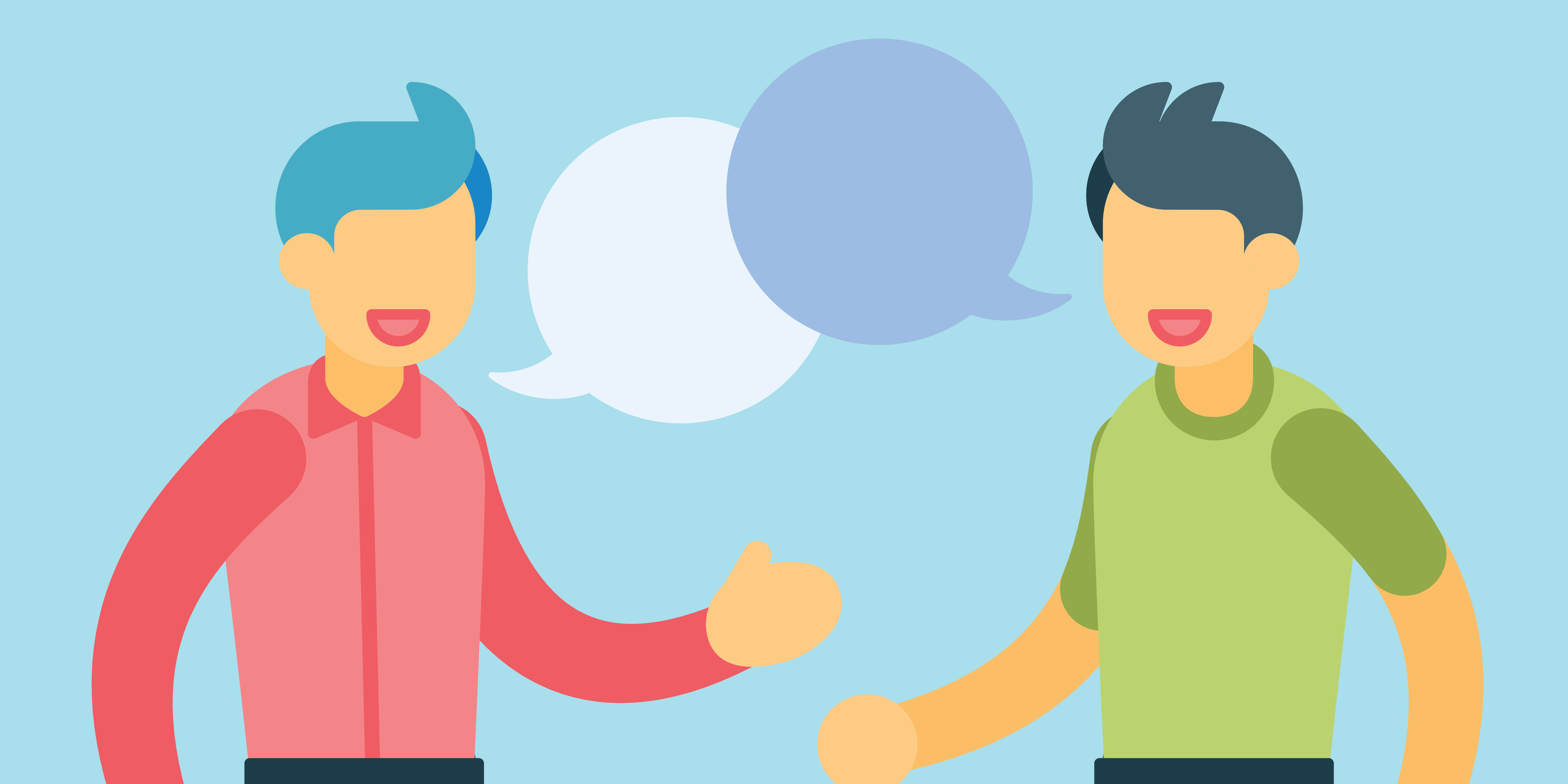 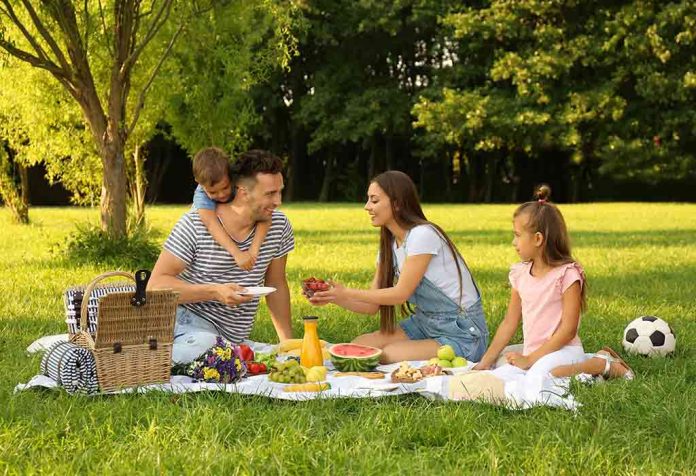 Suggested answer
Presentation
Production
When I was younger, my family would have picnics in the park every spring. It was always a nice way to enjoy the weather and spend time together.
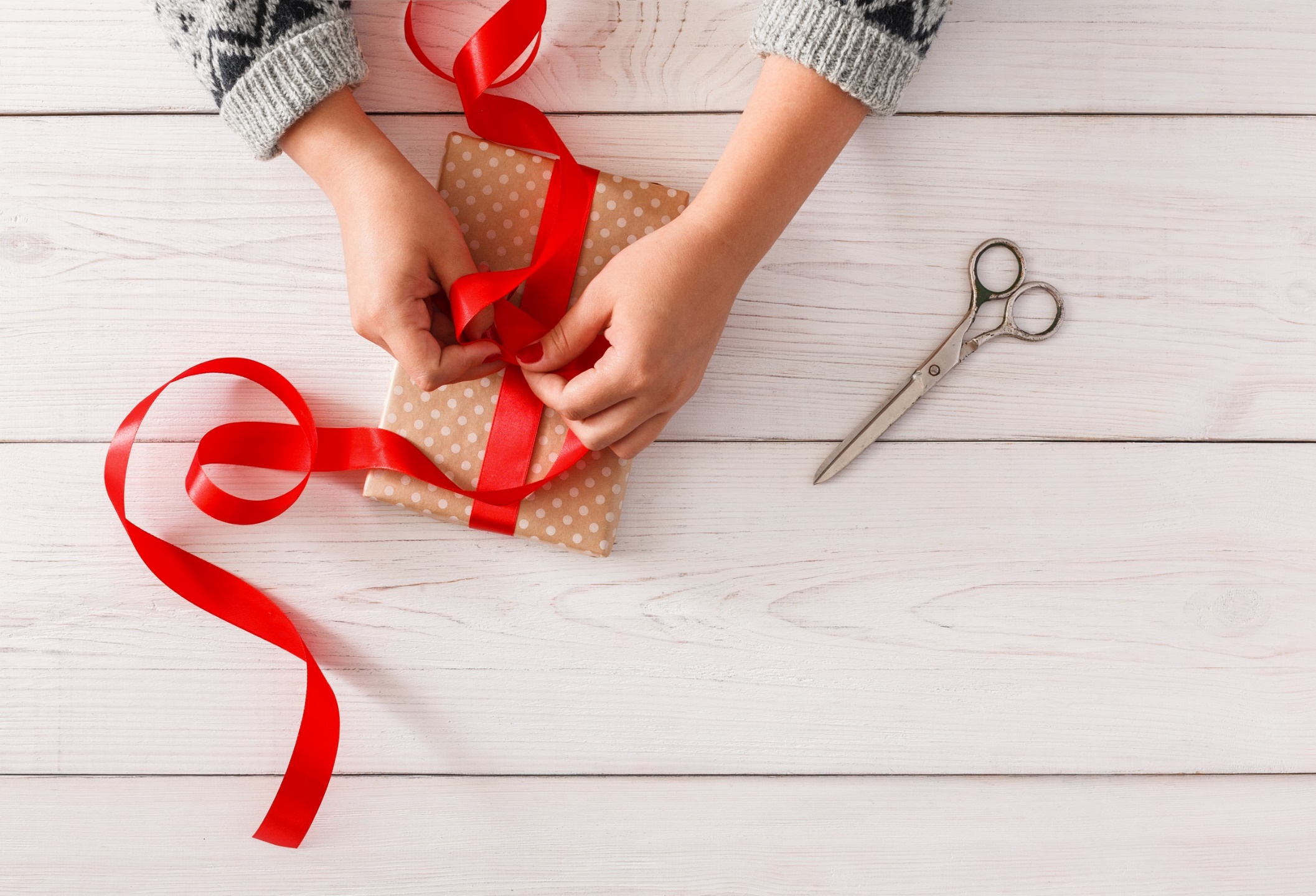 WRAP-UP
Today’s lesson
Vocabularies
bake
sketch
tuk-tuk
clay pot
stall 
nephew 
niece 
cottage
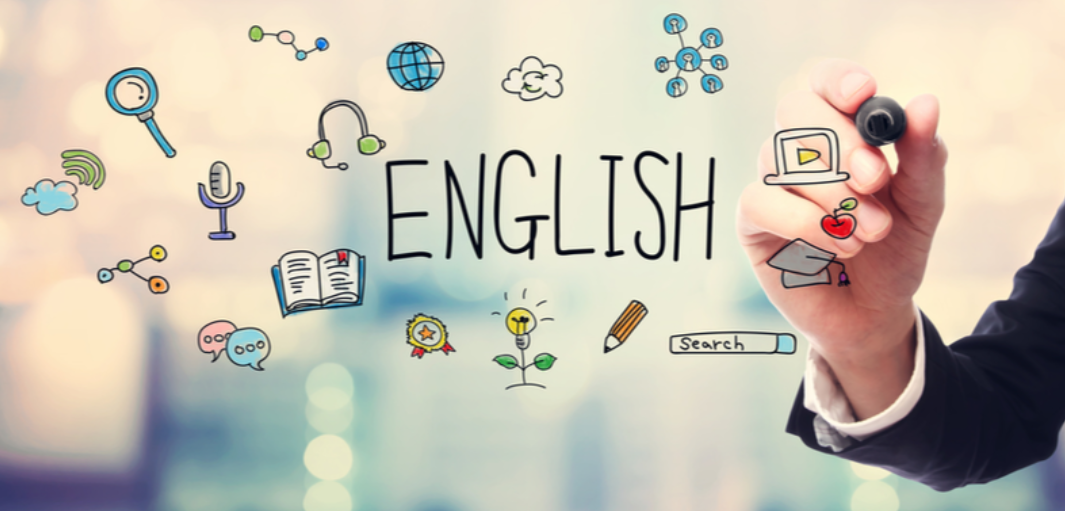 Today’s lesson
Vocabulary:
- learn and use vocabularies related to life in the past. Listening: 
- practice listening for gist and details
- practice functional English and how to show interest.
Homework
Review vocabularies related to life in the past. 
Make sentences using the vocabularies in SB
Prepare for the next lesson (Grammar - pages 19 & 20 - SB)
Play the consolidation games on www.eduhome.com.vn
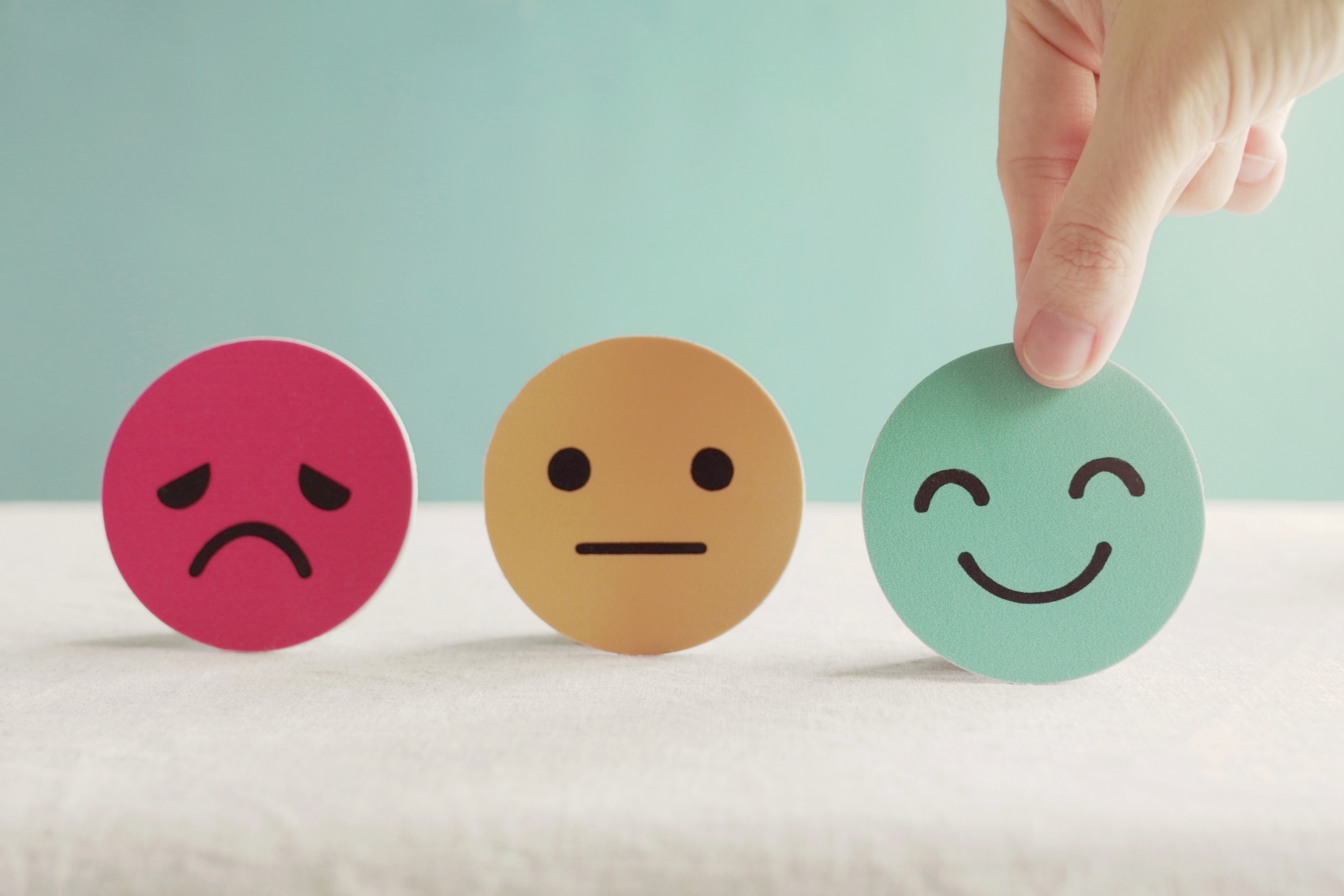 Lesson 3
Stay positive and have a nice day!